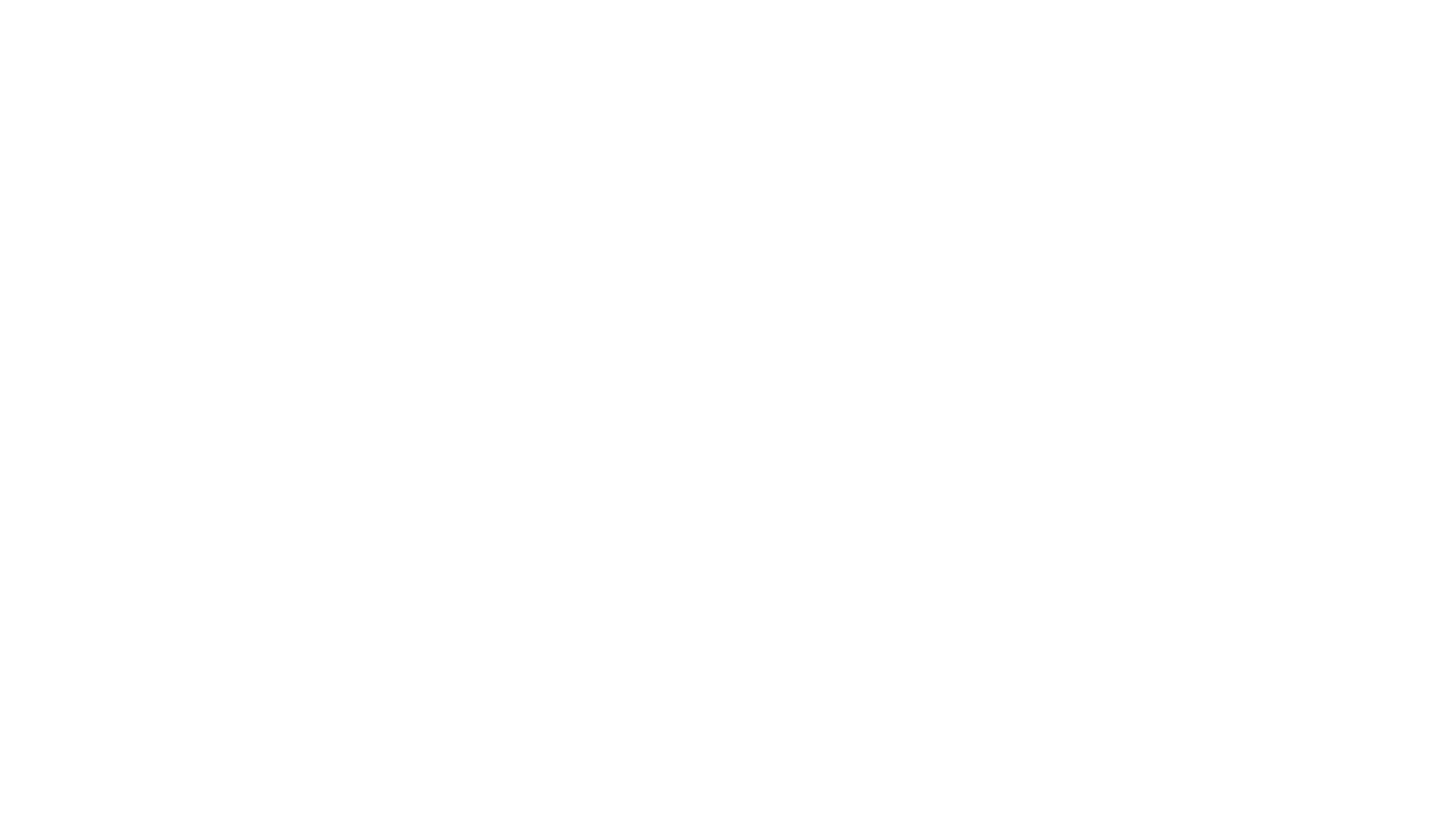 Business Storytelling
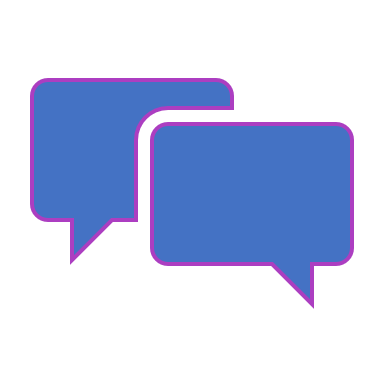 Kimberly Young
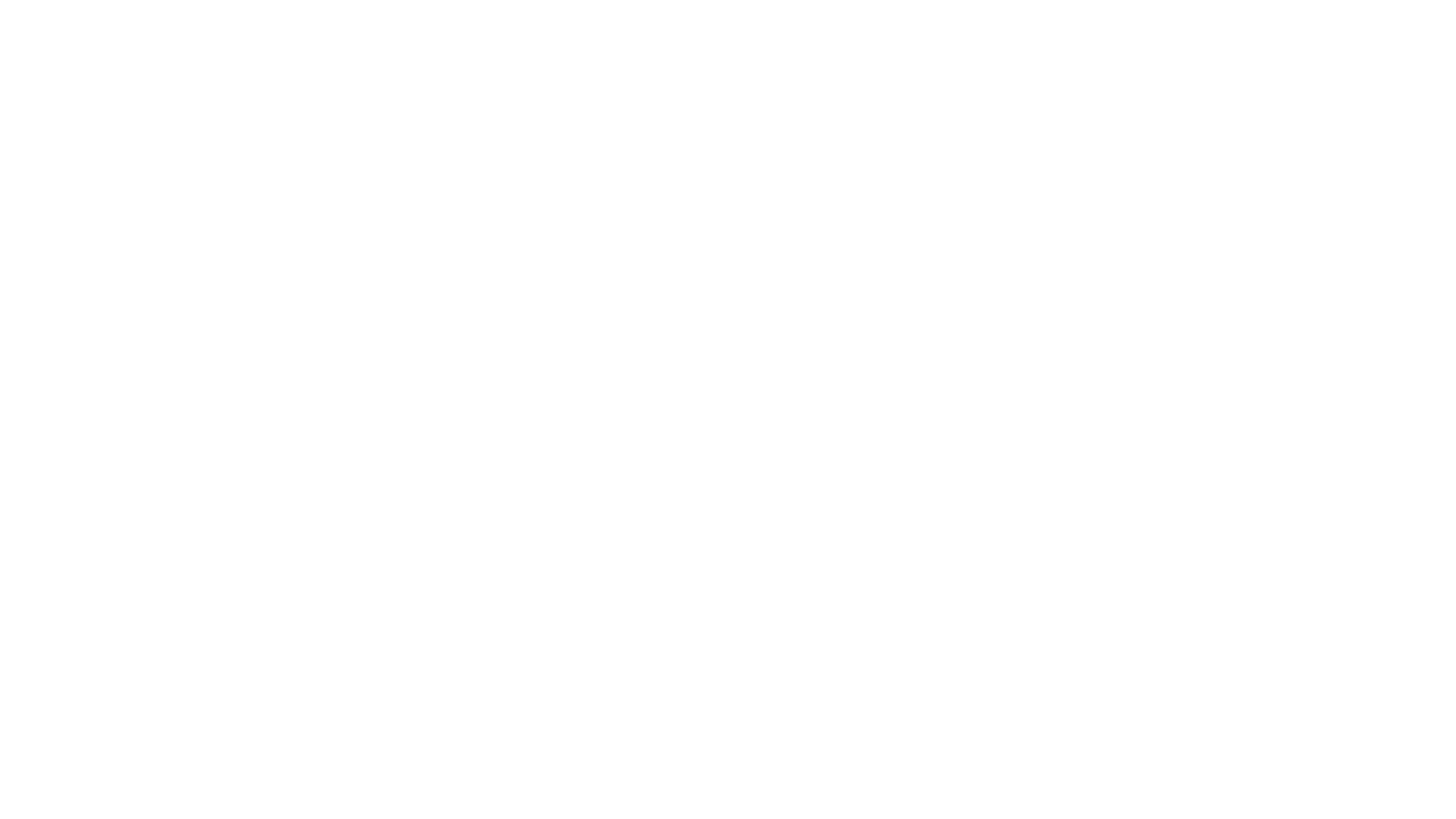 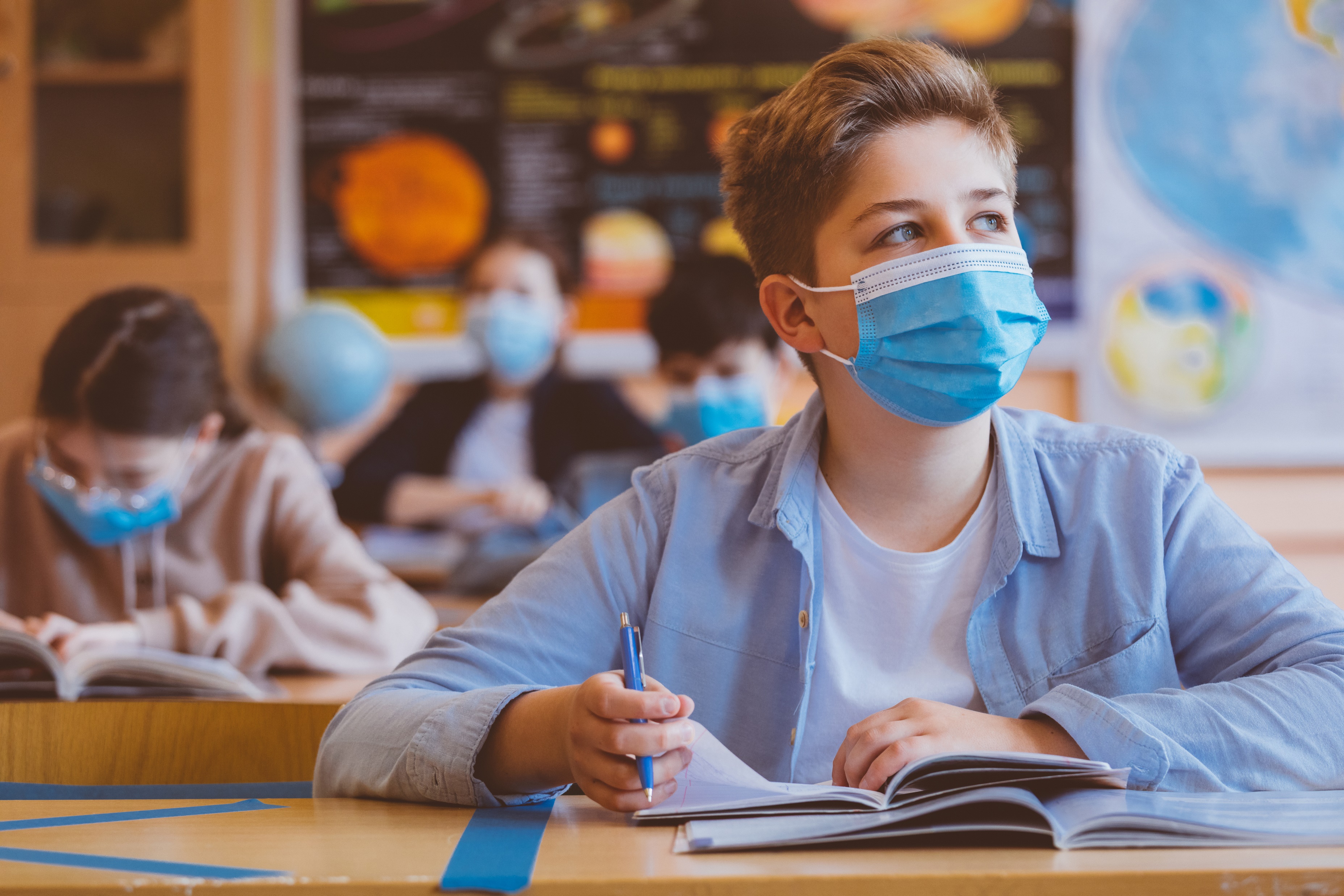 [Speaker Notes: When I was in 9th grade, we got an assignment for a research project. The teacher passed around a hat filled with slips of paper and on those slips of paper were different diseases. Whatever disease we picked out of the hat is what we would research and present to the class.]
Hey guys, I got polio!
Aw man, I got tuberculosis!
[Speaker Notes: Of course, for the rest of the day all you could hear in the hallways was stuff like “Hey guys, I got polio” or “Aw man, I got tuberculosis!”]
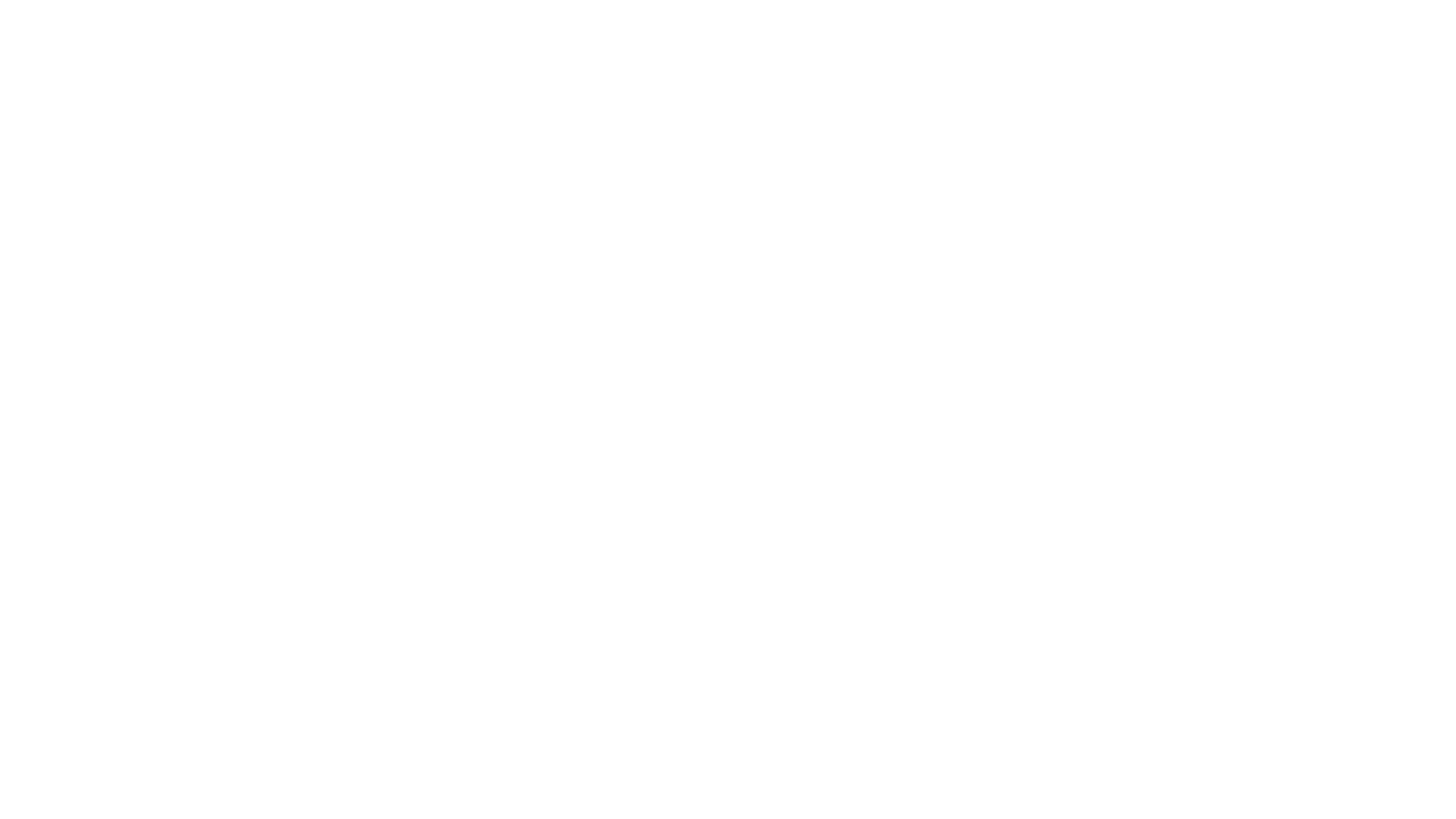 [Speaker Notes: When I was in 9th grade, we got an assignment for a research project. The teacher passed around a hat filled with slips of paper and on those slips of paper were different diseases. Whatever disease we picked out of the hat is what we would research and present to the class.]
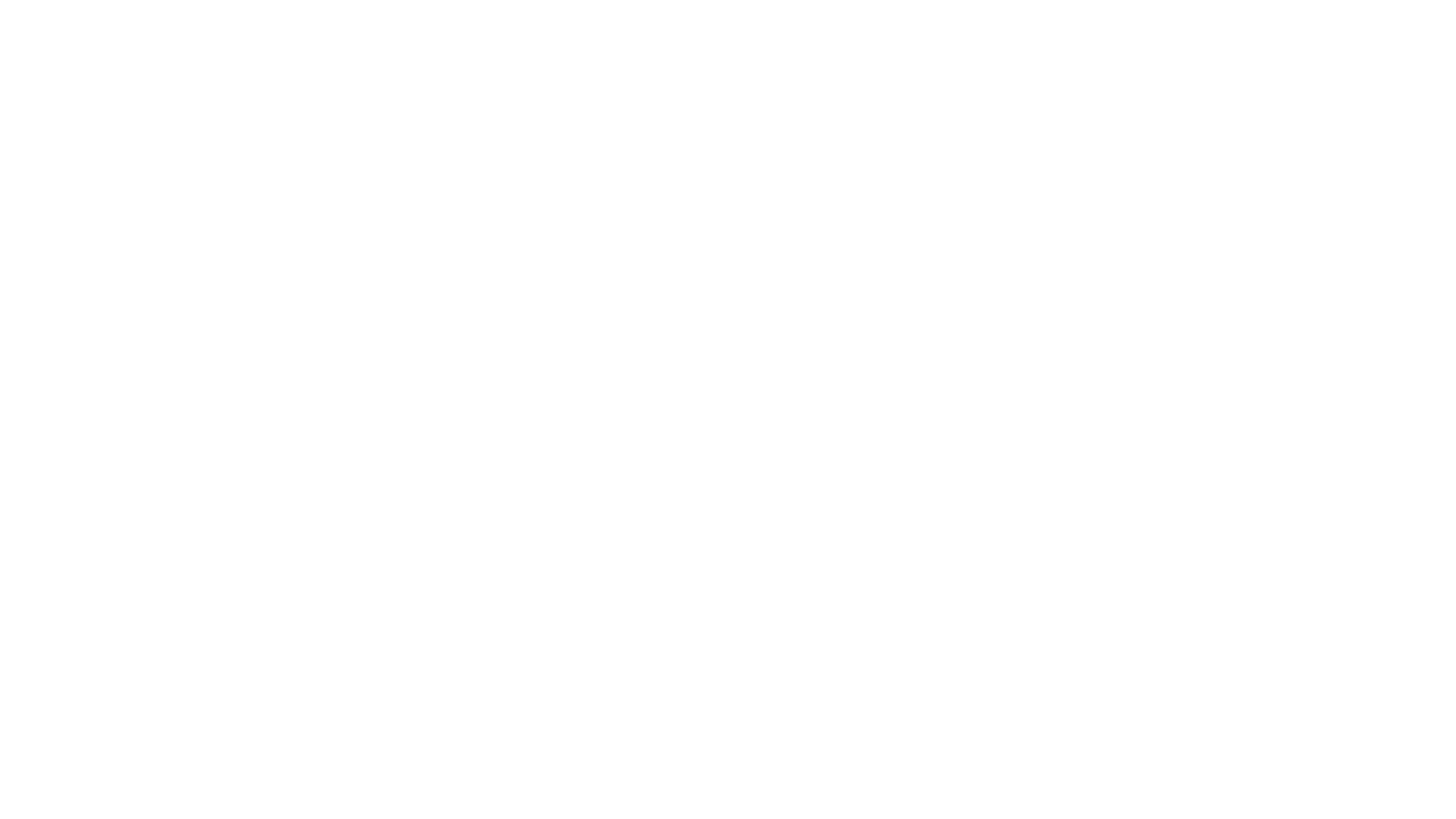 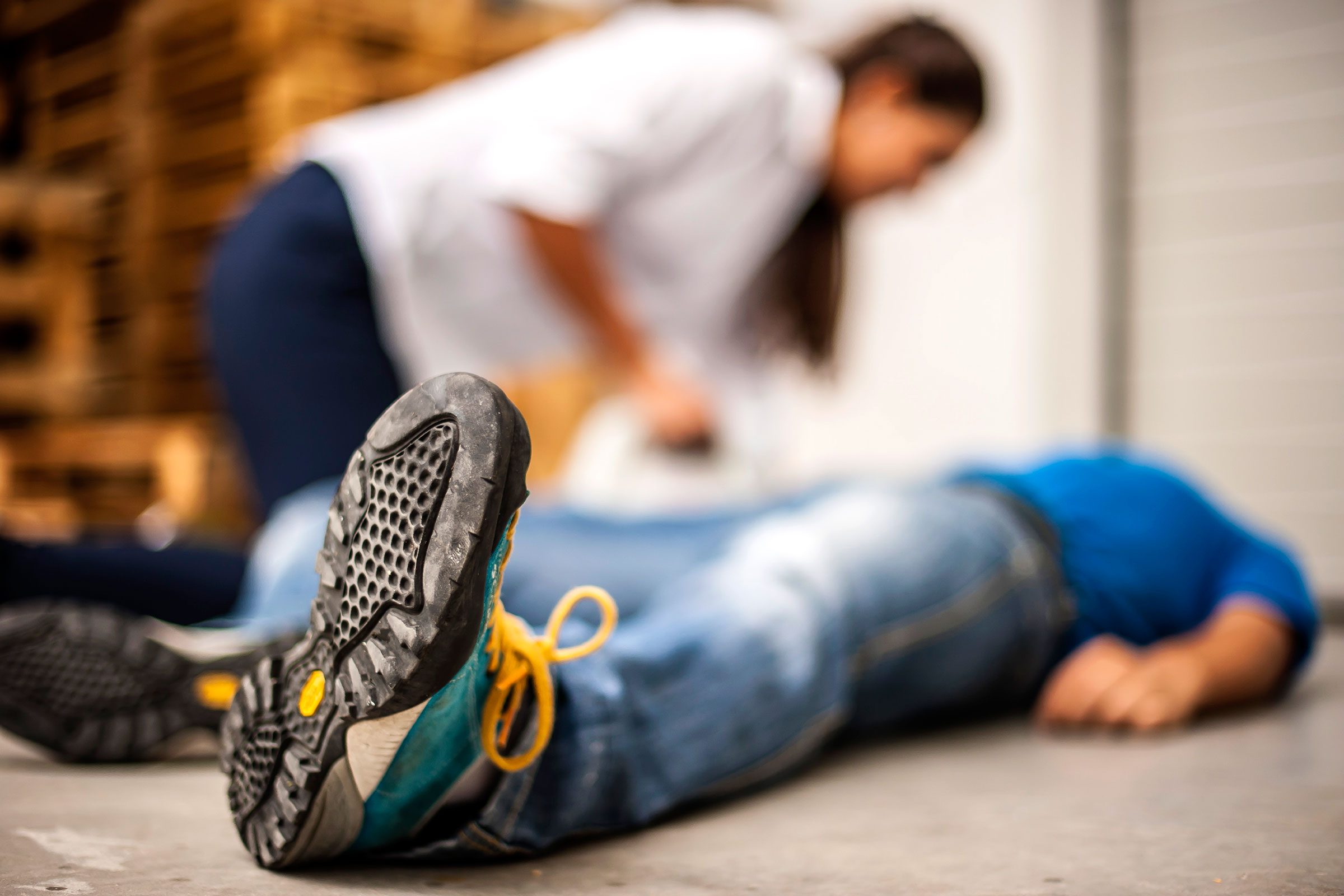 [Speaker Notes: Unfortunately for my friend Megan, her presentation hit a snag when she passed out from nerves and hit her head on the chalk tray.]
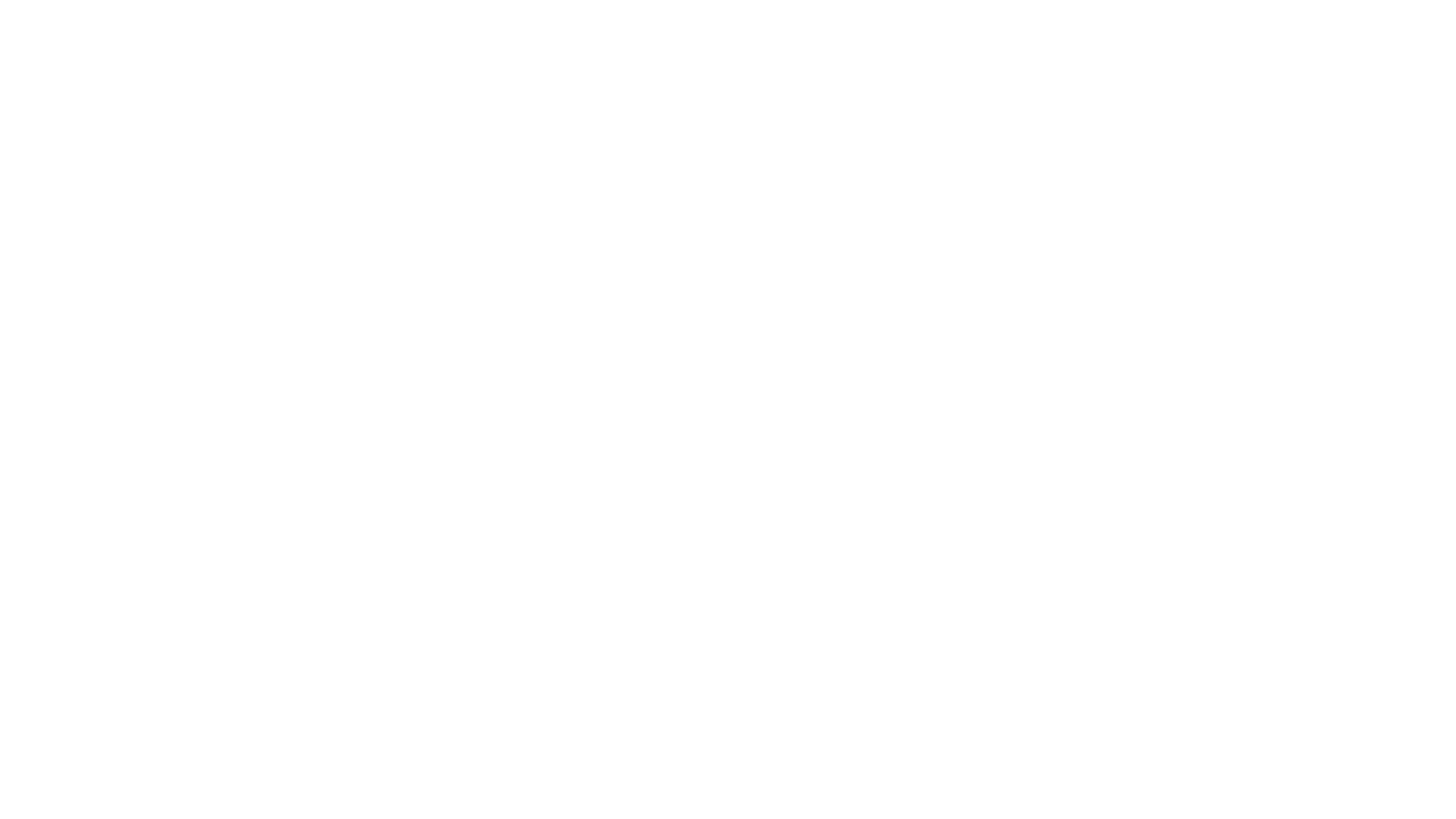 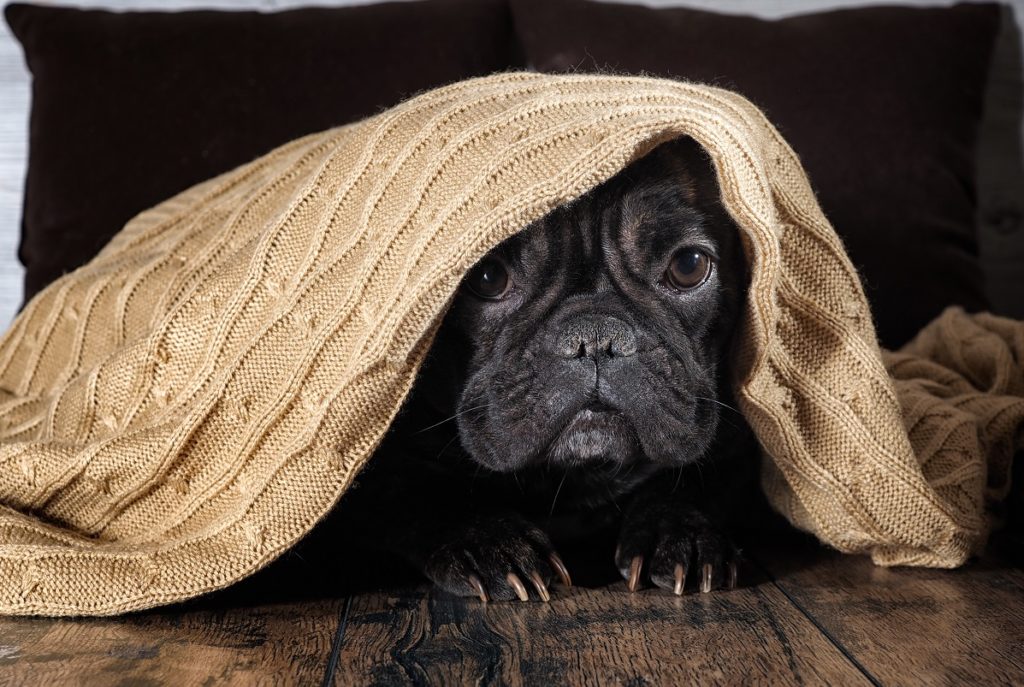 [Speaker Notes: That was the day I discovered that talking in front of people is really scary for a lot of people, and I was actually in the minority of people who kinda love standing up there, telling people what I know.]
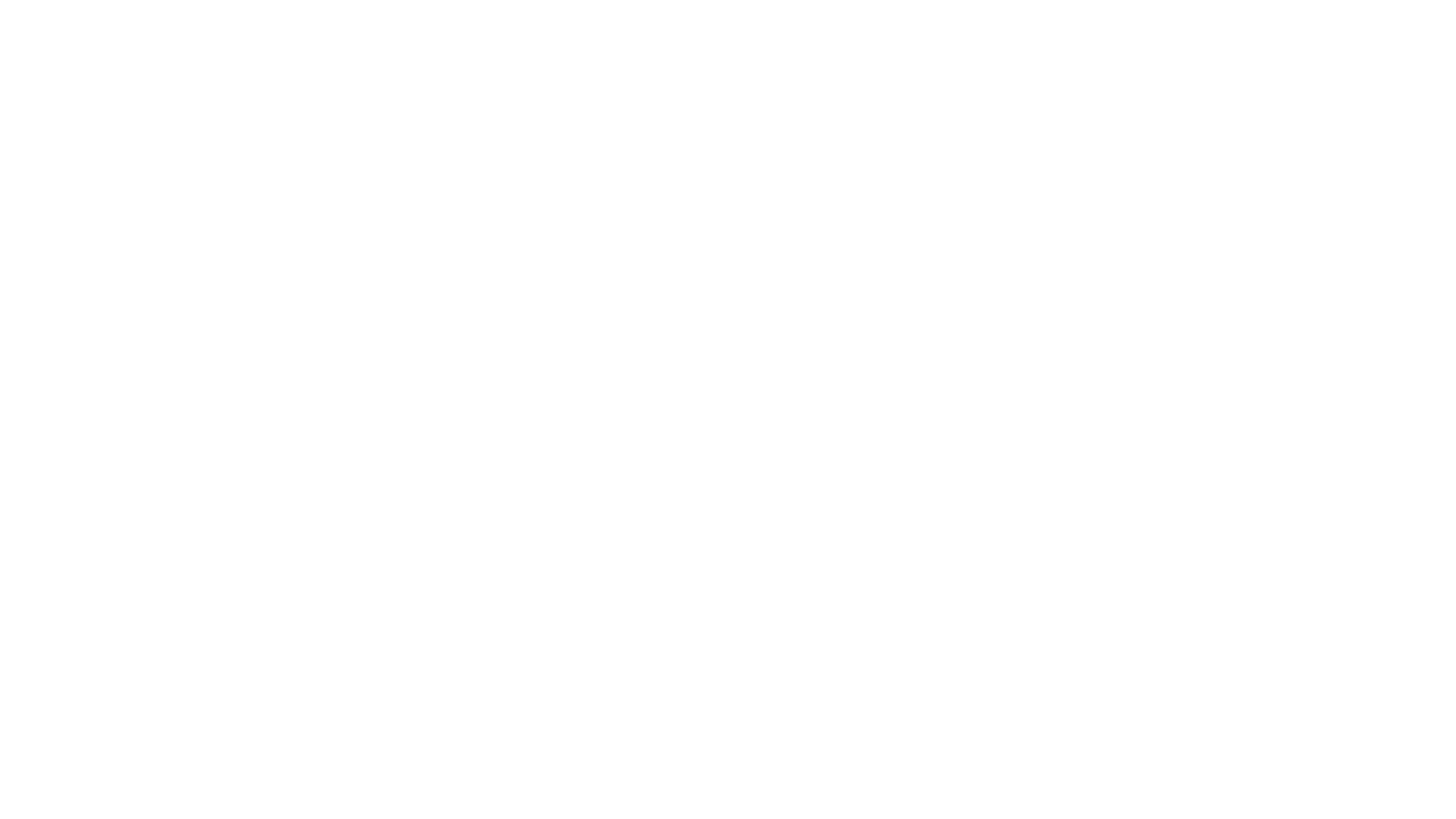 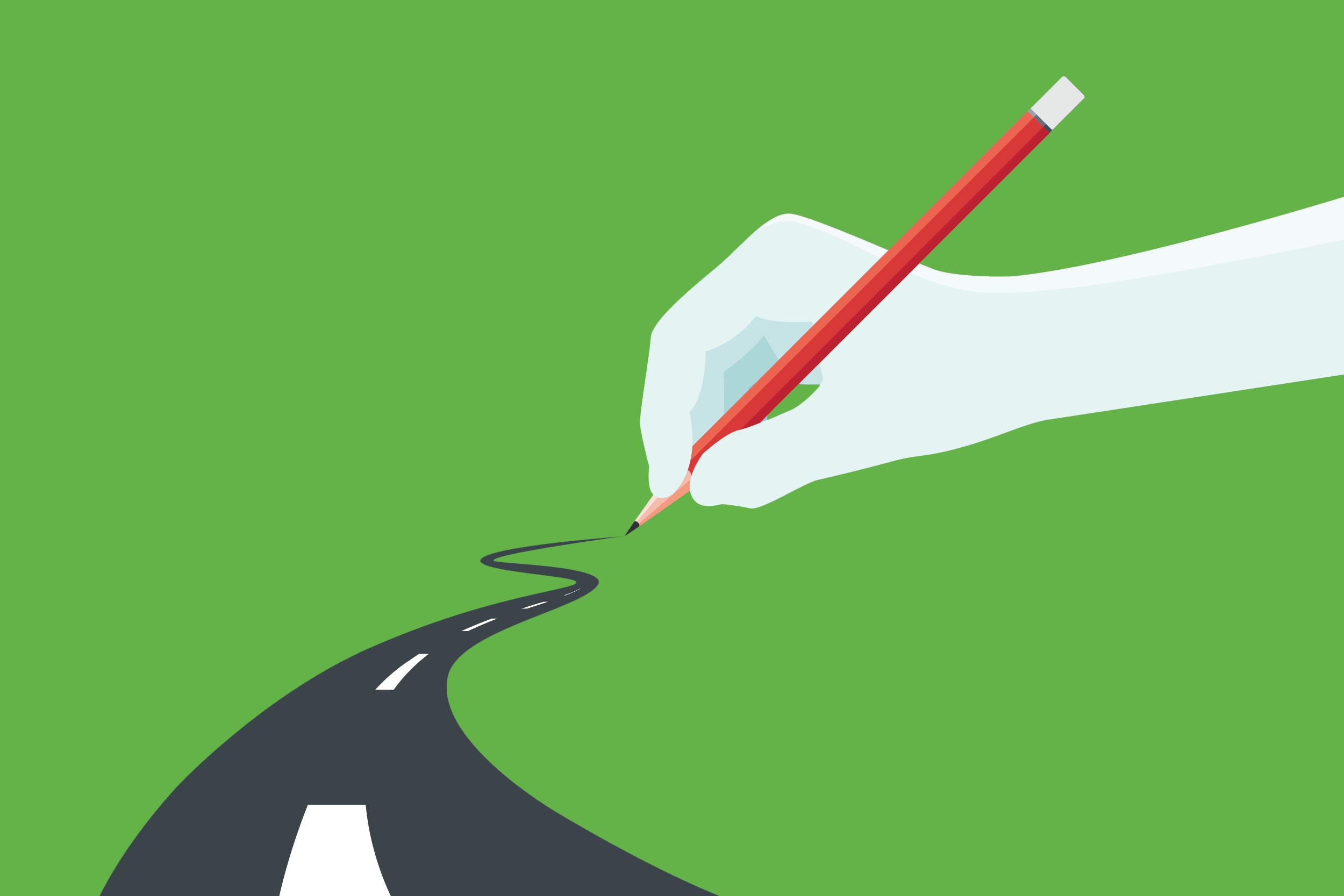 [Speaker Notes: If I really think about it, this was probably the day that started me on my path toward becoming a training specialist.]
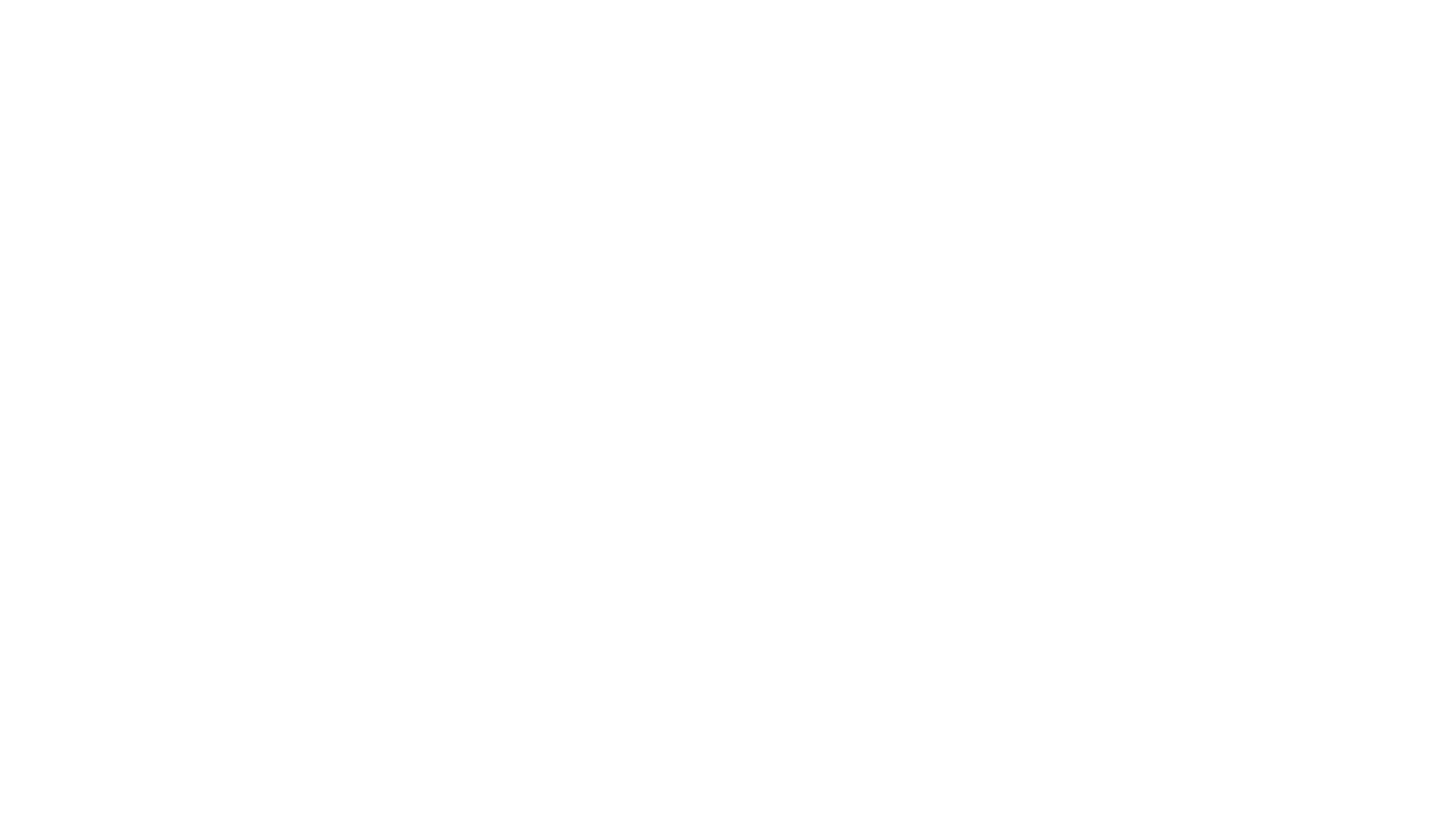 What’s with the awkward tale from your youth?
Business Storytelling
[Speaker Notes: You’re all probably thinking right now, “what’s with the awkward tale from your youth?” 
Well, this is an example of what we call “business storytelling.”]
Business storytelling is…
sharing your messages in ways that engage audiences and drive them to take a desired action (purchase a product, subscribe to services, ask more questions, etc.)
Why tell stories?
Makes your business stand out
Expresses your vision
Builds your brand
Demystifies business jargon
Inspires and motivates
Solidifies abstract concepts
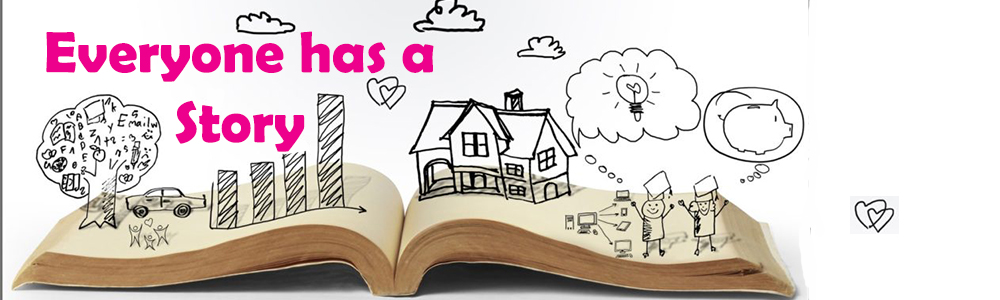 EMAIL, 
SOCIAL MEDIA, PHONE CALLS, TEXTS, 
NEWS,
CAT MEMES
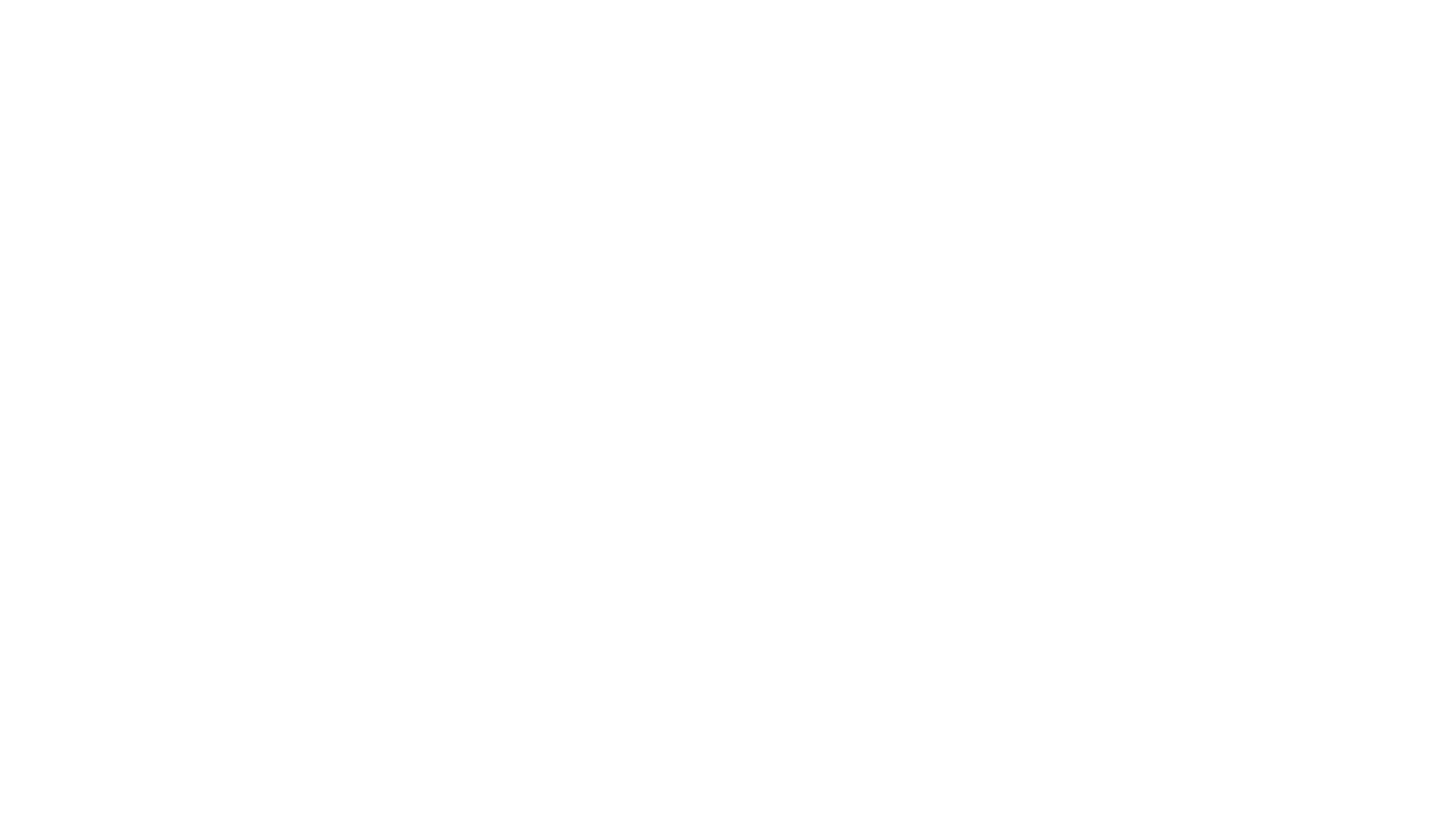 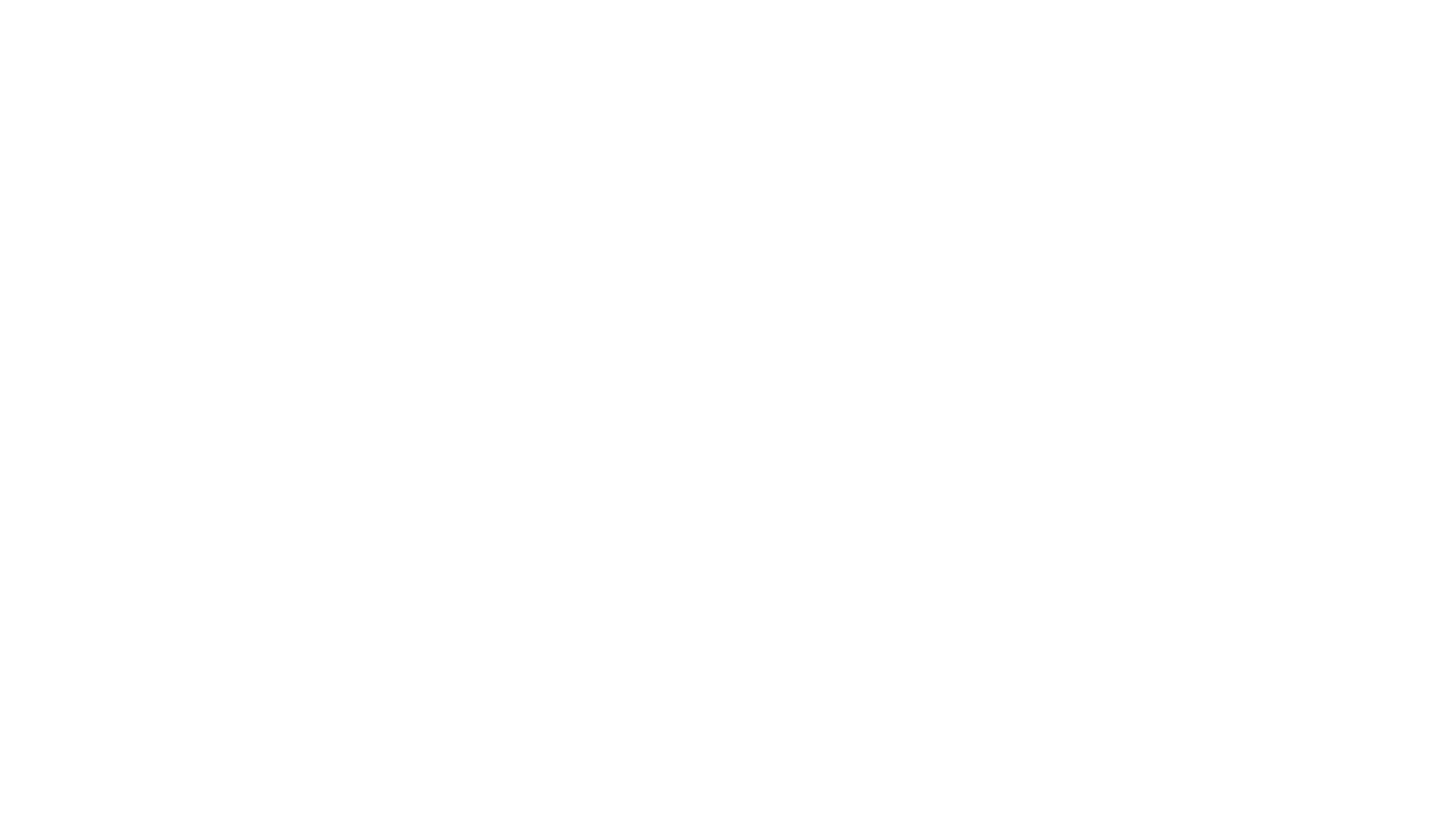 YOUR MESSAGE
[Speaker Notes: A recent study found that the average human attention span has fallen from 12 seconds in 2000 (or around the time smartphones hit the scene) to eight seconds today. ... In comparison, scientists believe that the goldfish has an attention span of nine seconds.]
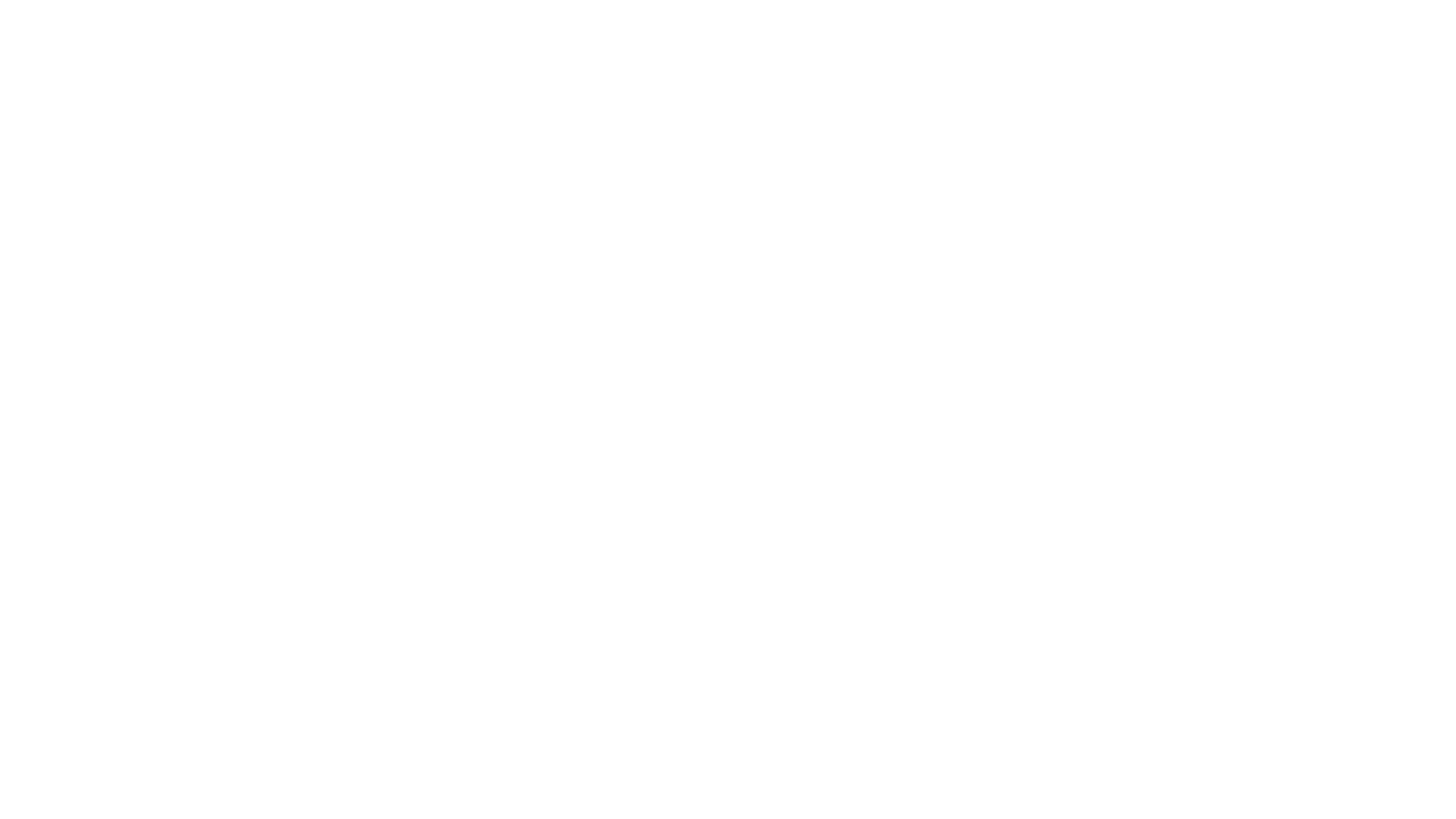 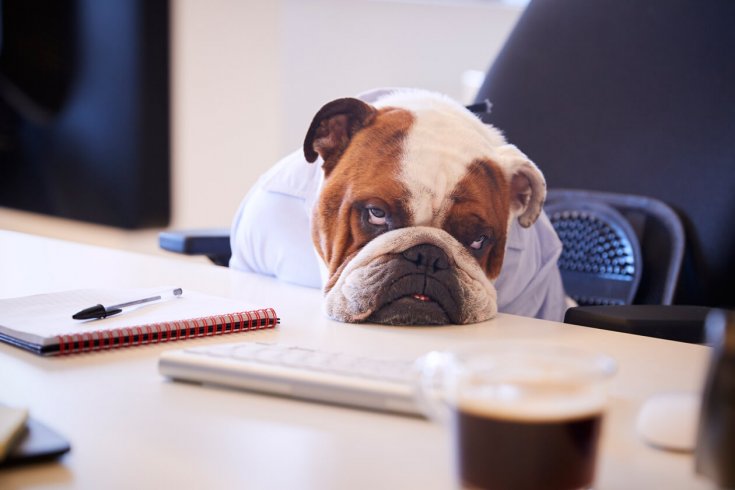 [Speaker Notes: This means that unless your message stands out from all of the noise, your listener is going to be too distracted and bored to pay much attention.]
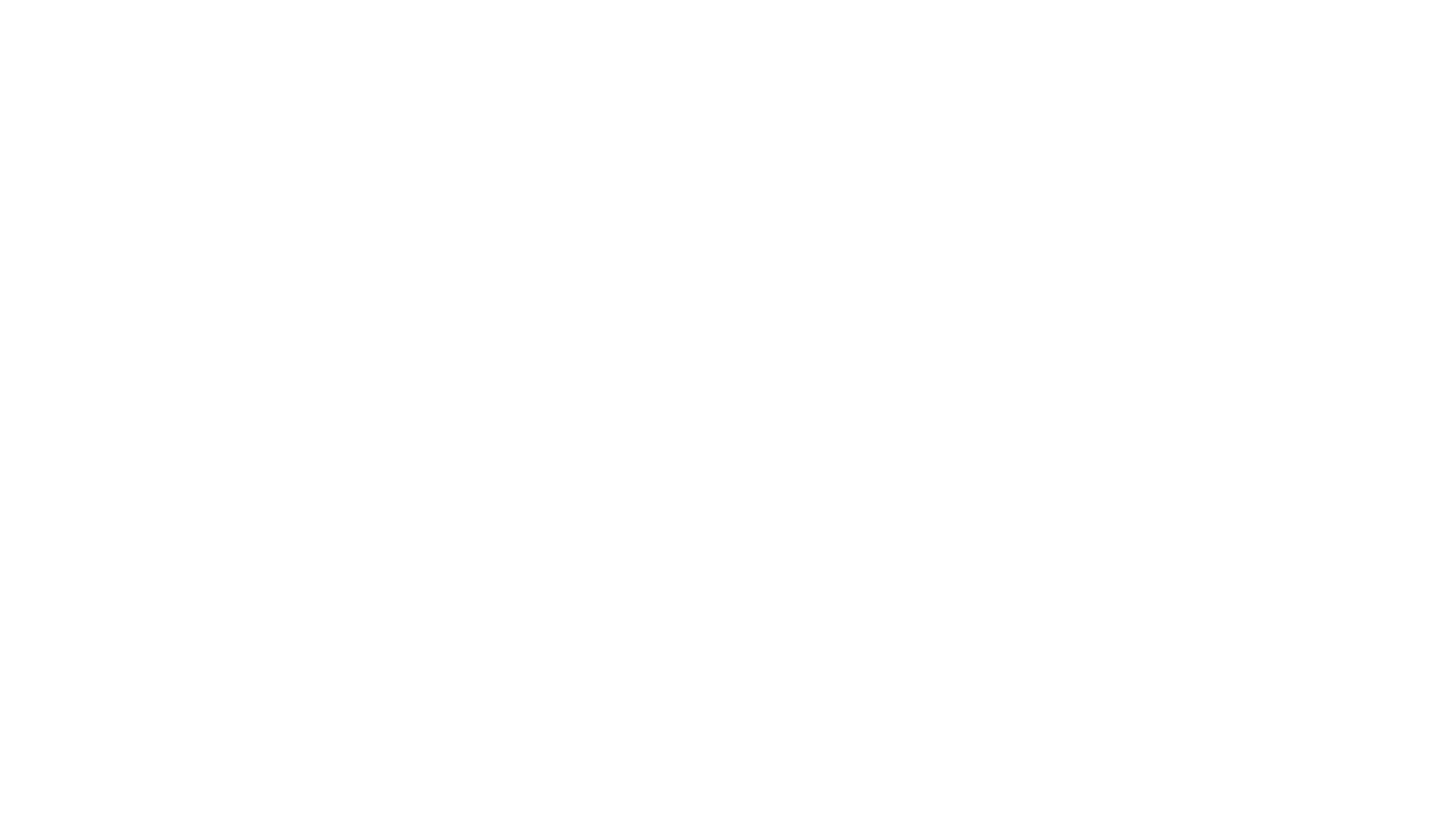 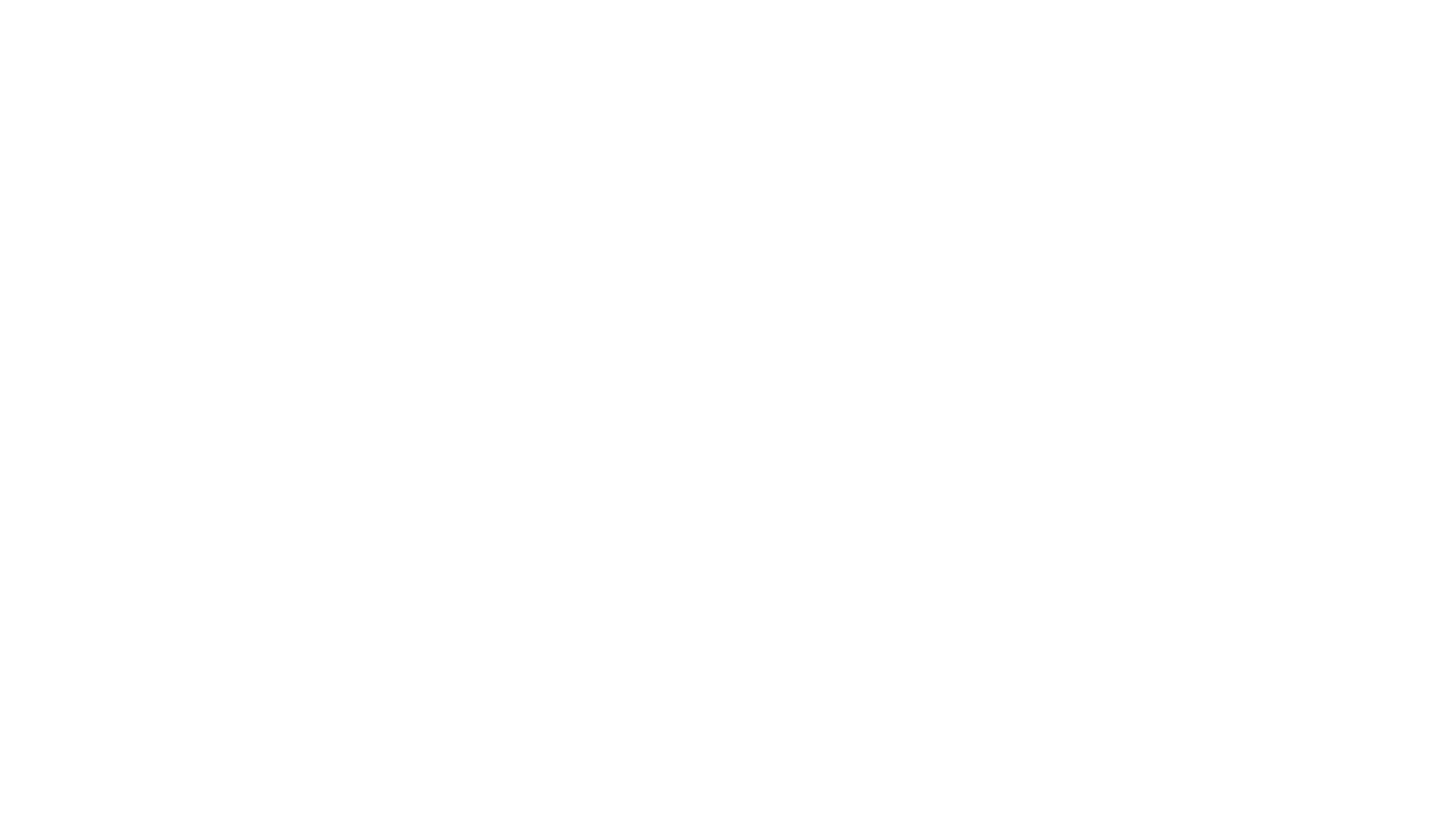 So how do I create a story?
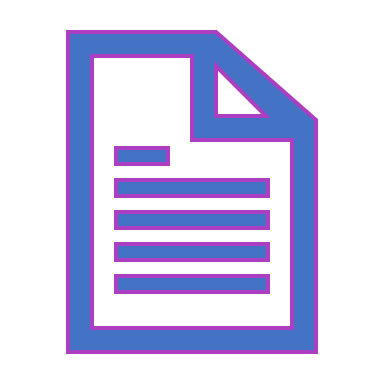 The Process
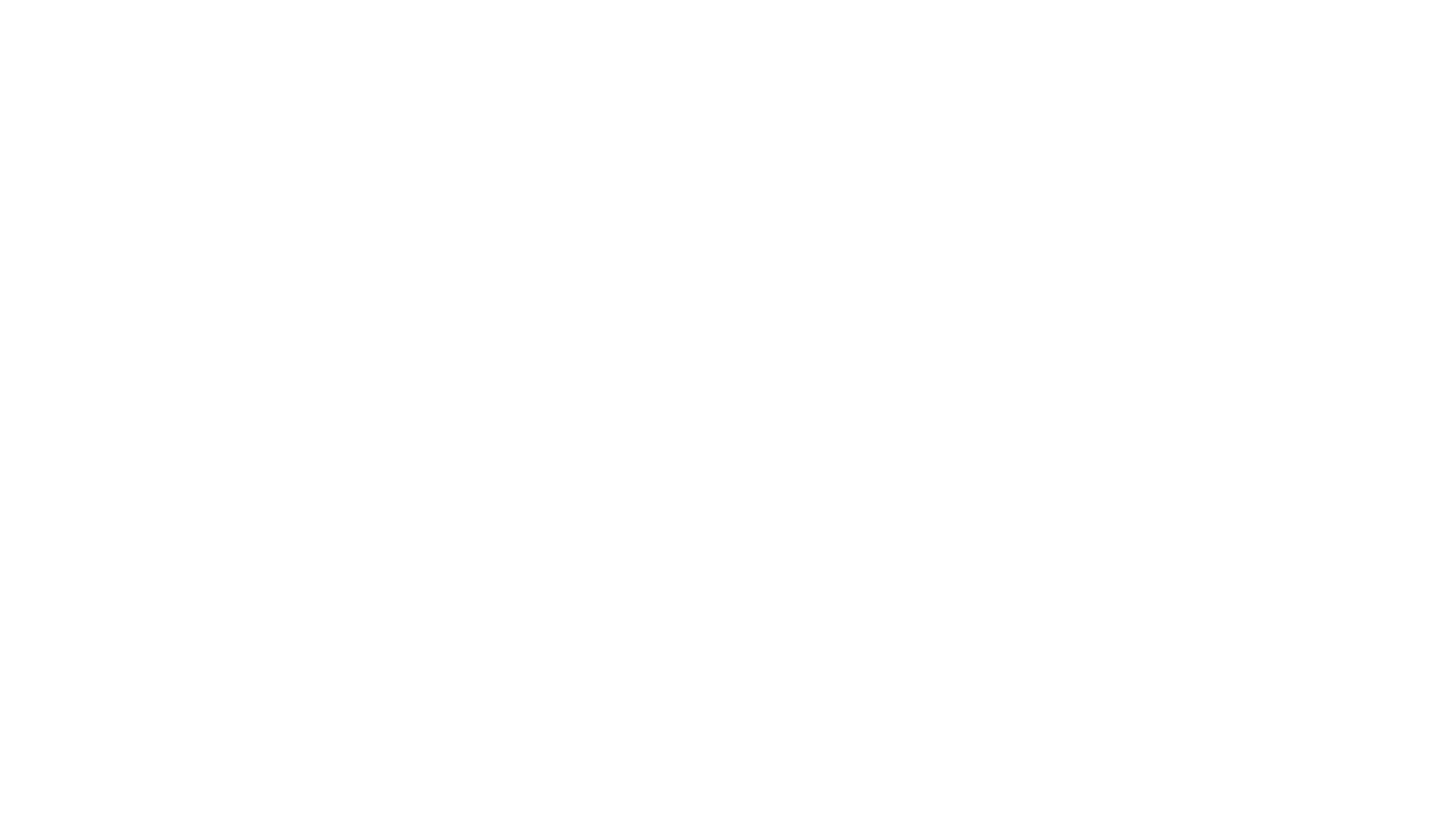 Who is your audience?
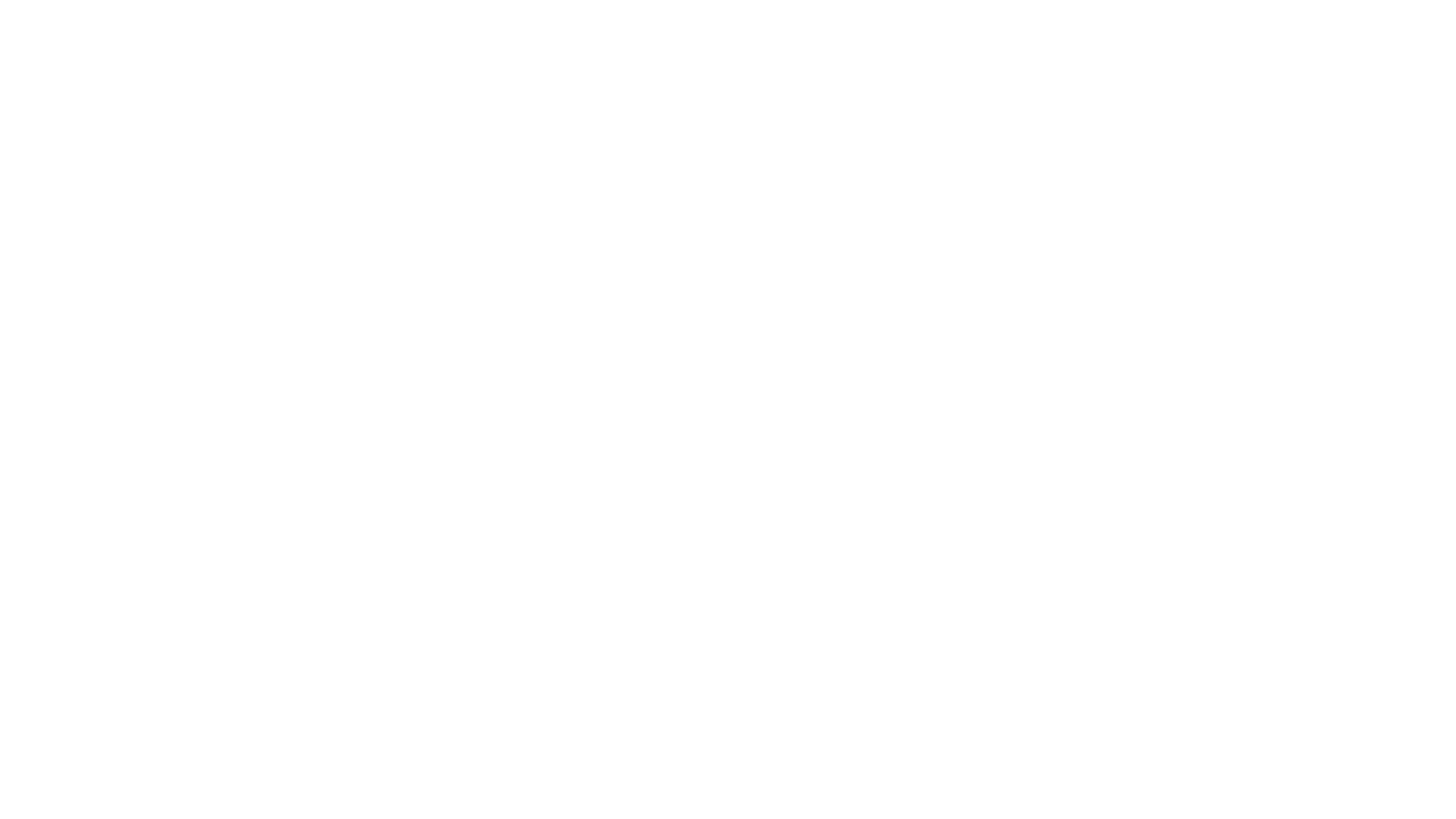 What is your core message?
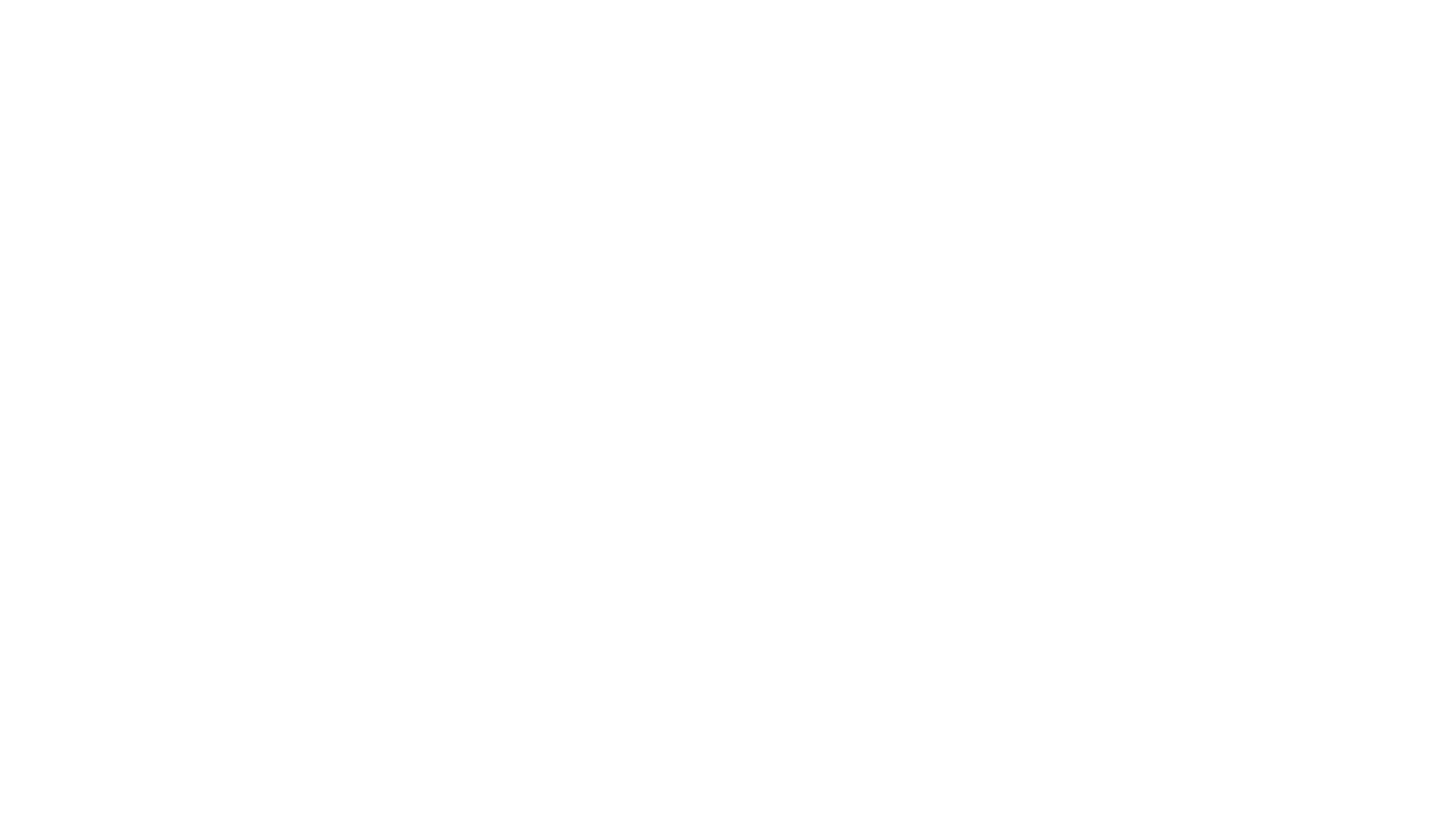 entertaining
educational
universal
organized
memorable
[Speaker Notes: Entertaining: Good stories keep the reader engaged and interested in what’s coming next.
Educational: Good stories spark curiosity and add to the reader’s knowledge bank.
Universal: Good stories are relatable to all readers and tap into emotions and experiences that most people undergo.
Organized: Good stories follow a succinct organization that helps convey the core message and helps readers absorb it.
Memorable: Whether through inspiration, scandal, or humor, good stories stick in the reader’s mind.]
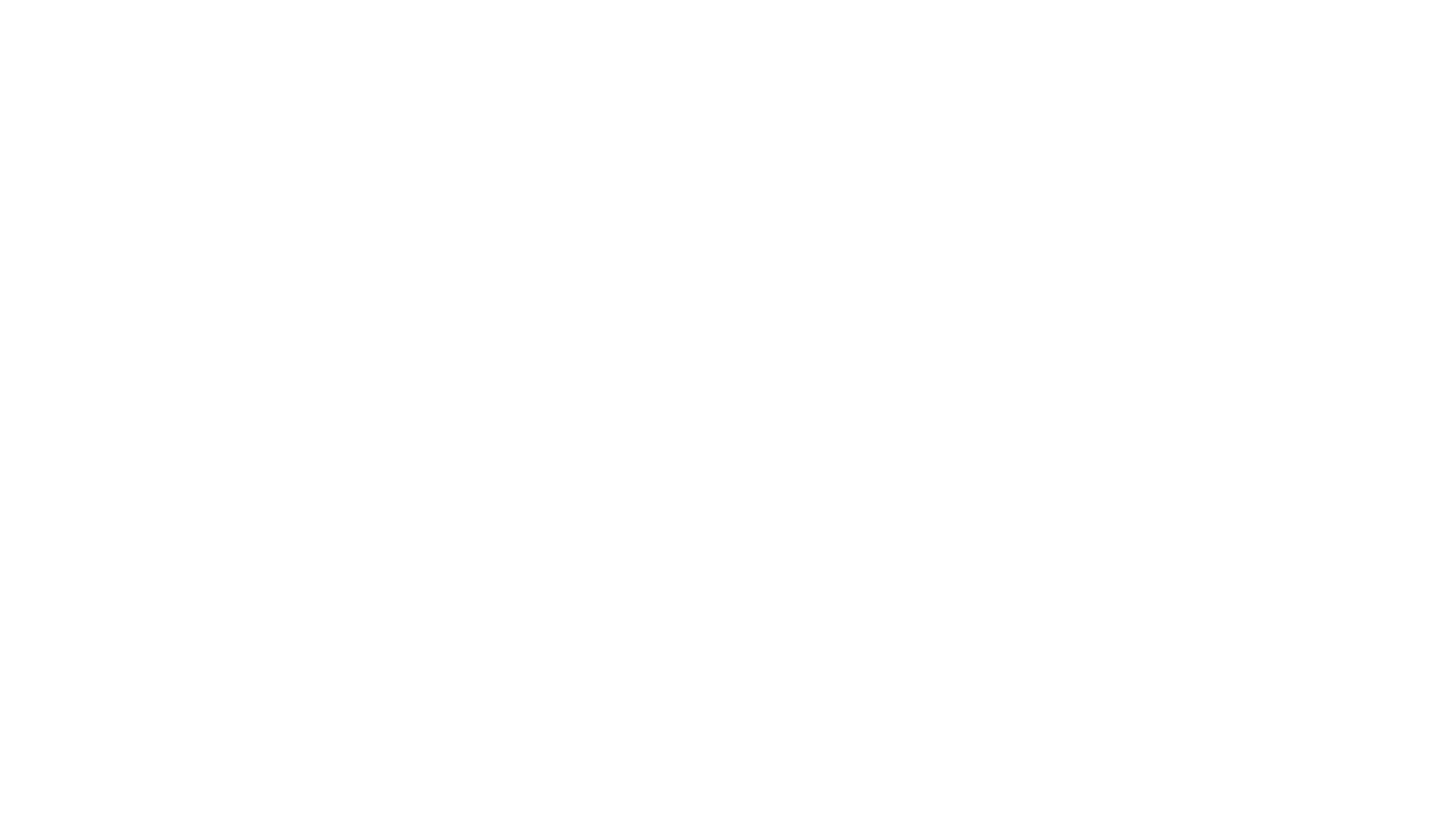 What medium should you use?
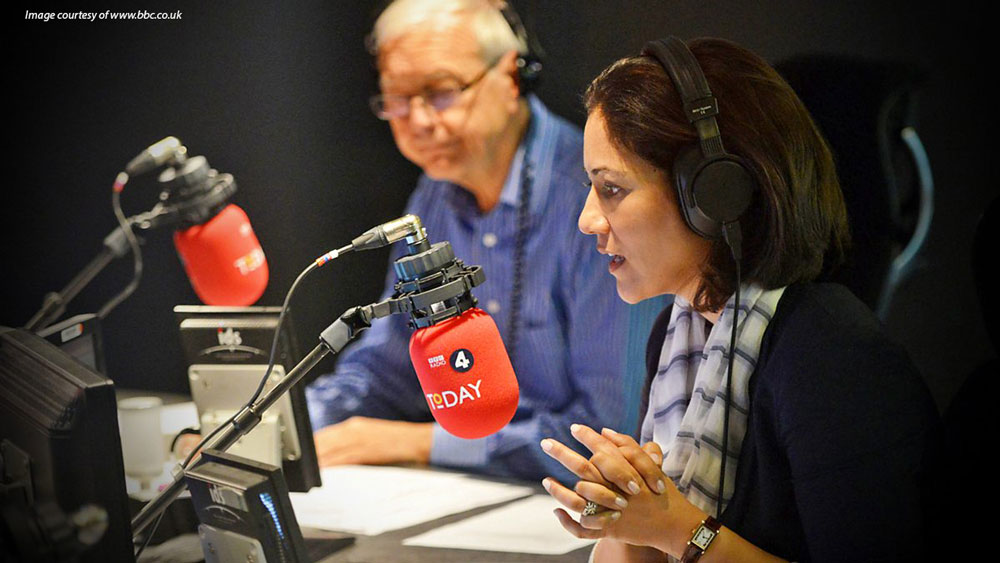 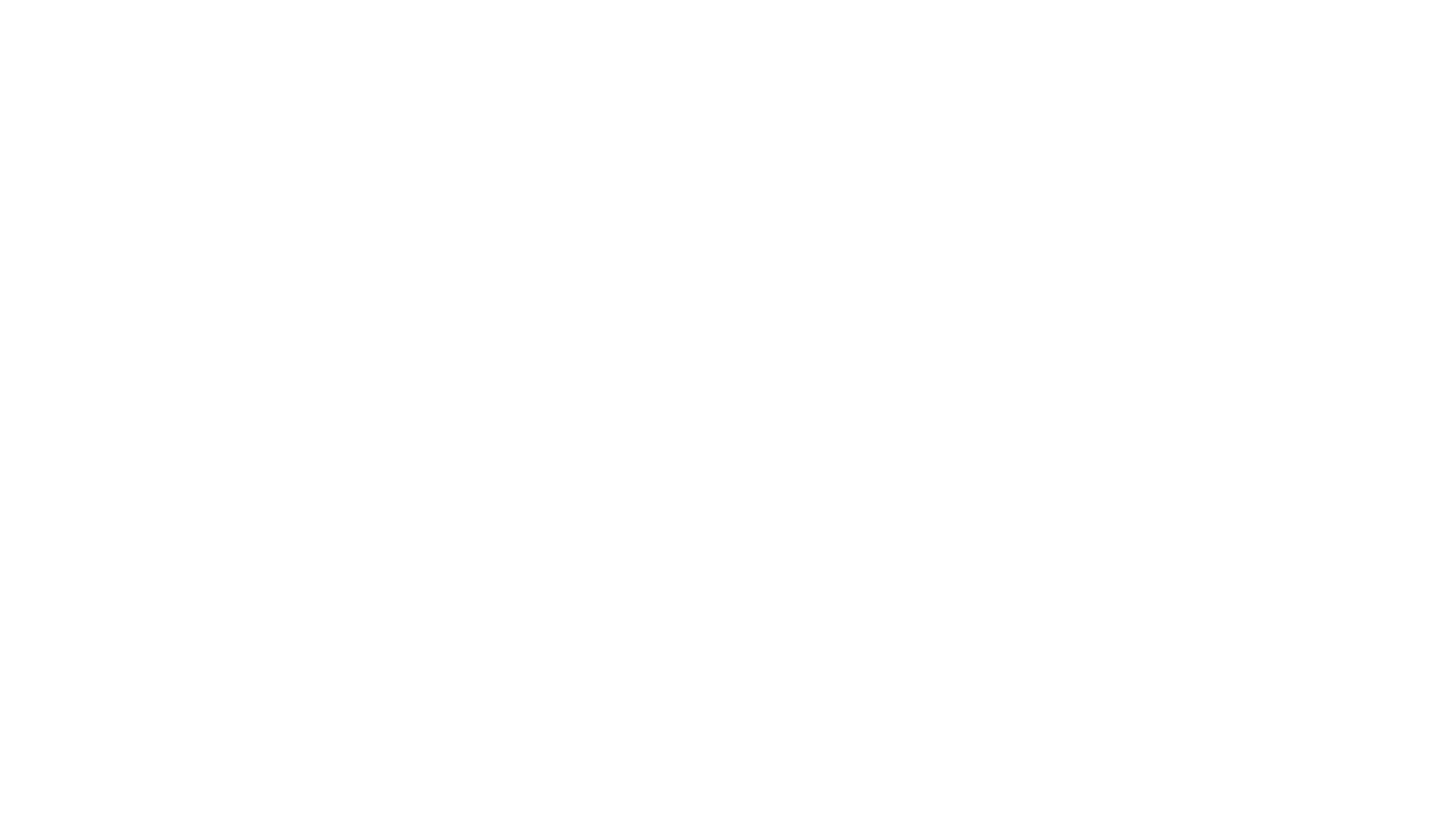 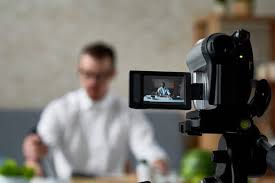 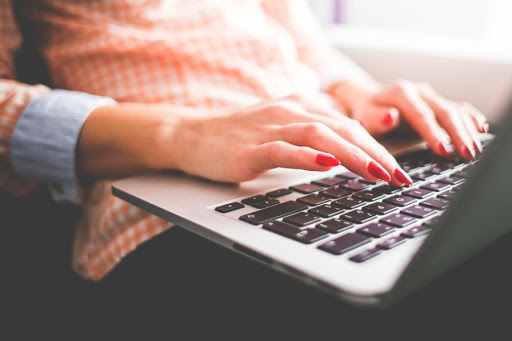 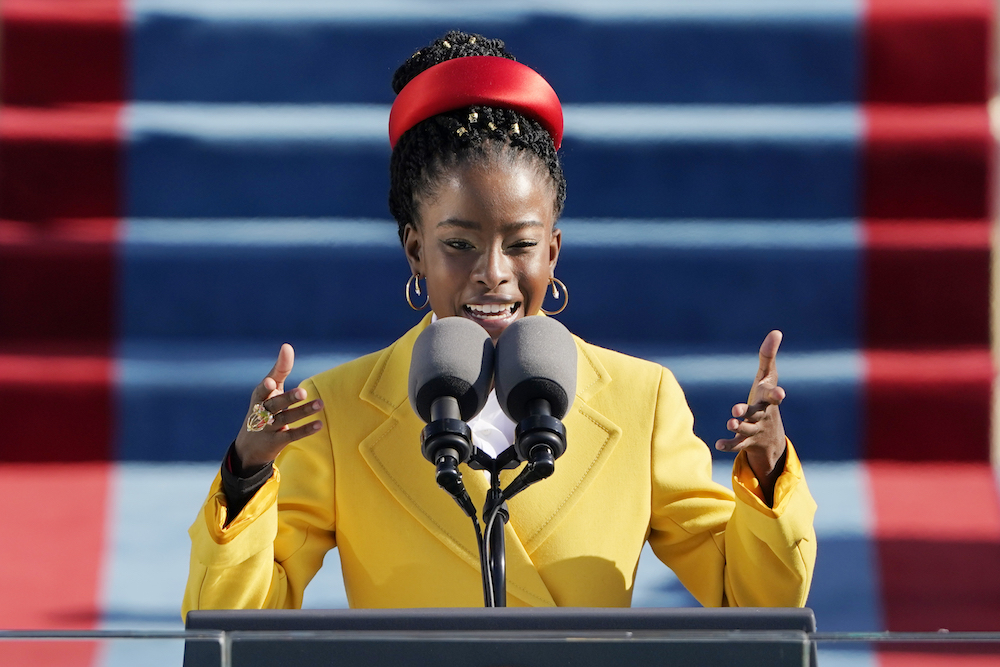 Different mediums
[Speaker Notes: A written story is told through articles, blog posts, or books. These are mostly text and may include some images. Written stories are by far the most affordable, attainable method of storytelling as it just requires a free word processor like Google Docs … or a pen and paper.
A spoken story is told in person, like  a presentation, pitch, or panel. TED talks are considered spoken stories. Because of their “live”, unedited nature, spoken stories typically require more practice and skill to convey messages and elicit emotions in others.
An audio story is spoken aloud but recorded — that’s what sets it apart from the spoken story. Audio stories are usually in podcast form, and with today’s technology, creating an audio story is more affordable than ever. (For a great story-driven podcast, check out The Growth Show!)
A digital story is told through a variety of media, such as video, animation, interactive stories, and even games. This option is by far the most effective for emotionally resonant stories as well as active, visual stories … which is why it’s also the most expensive. But don’t fret: video quality doesn’t matter as much as conveying a strong message.]
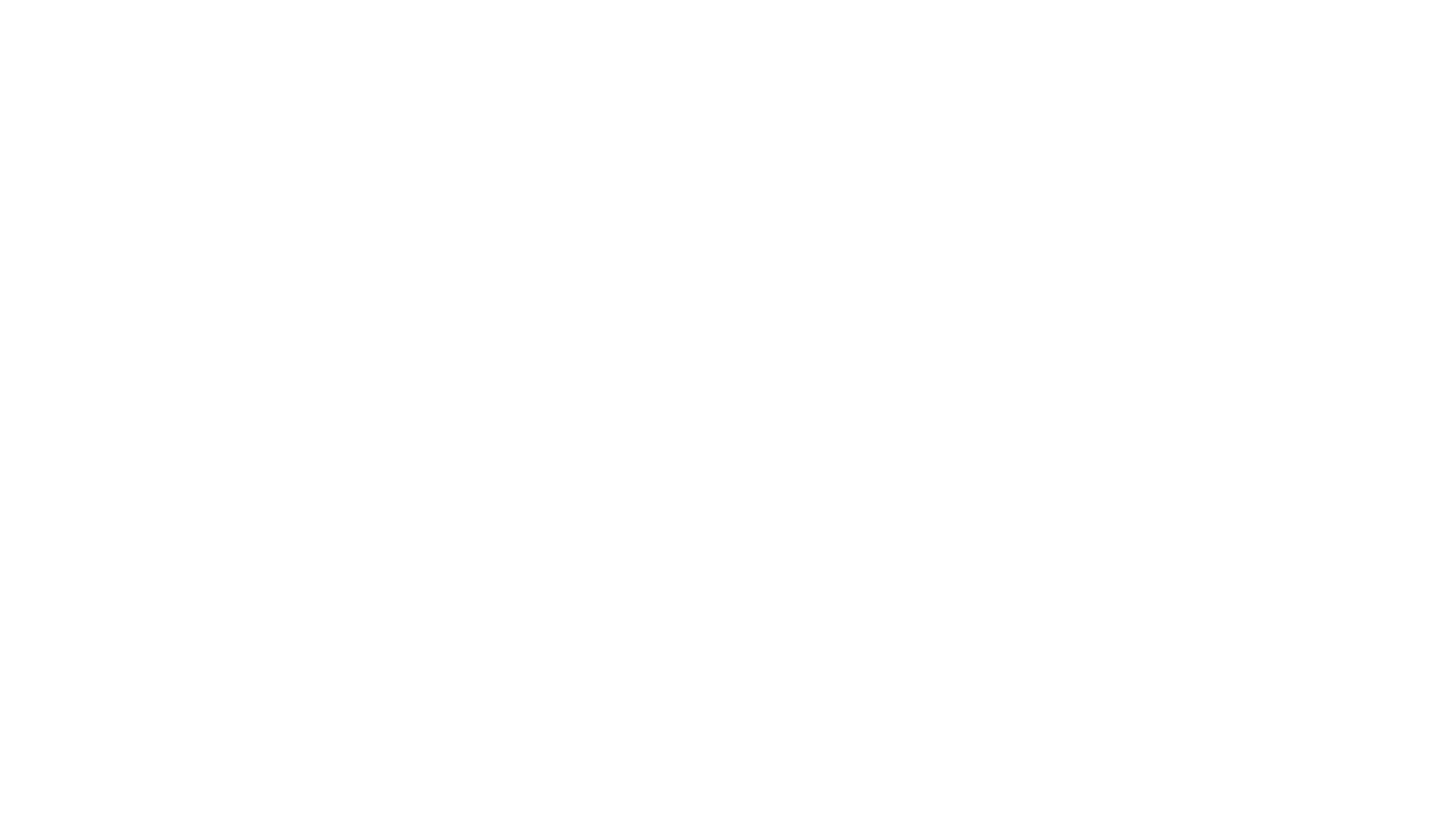 What type of story should you use?
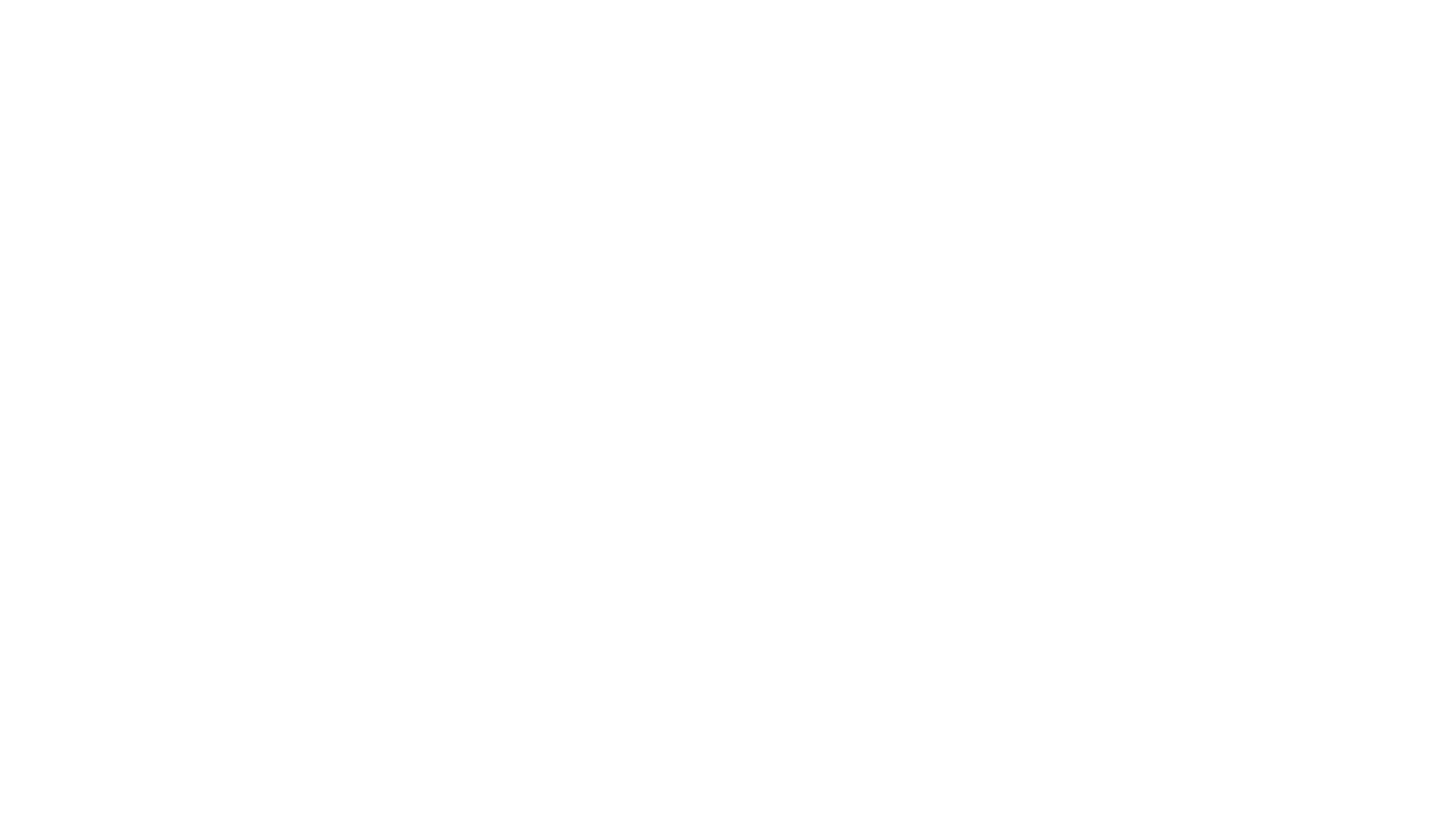 Story types
[Speaker Notes: These are some basic story types. Your story can potentially serve multiple purpose, but one should be at the forefront. 
... incite action, your story should describe a how a successful action was completed in the past and explain how readers might be able to implement the same kind of change. Avoid excessive, exaggerated detail or changes in subject so your audience can focus on the action or change that your story encourages.
… tell people about yourself, tell a story that features genuine, humanizing struggles, failures, and wins. Today’s consumer appreciates and connects to brands that market with authenticity and storytelling is no exception.
… convey values, tell a story that taps into familiar emotions, characters, and situations so that readers can understand how the story applies to their own life. This is especially important when discussing values  that some people might not agree with or understand.
… foster community or collaboration, tell a story that moves readers to discuss and share your story with others. Use a situation or experience that others can relate to and say, “Me, too!” Keep situations and characters neutral to attract the widest variety of readers.
… impart knowledge or educate, tell a story that features a trial-and-error experience, so that readers can learn about a problem and how a solution was discovered and applied. Discuss other alternative solutions, too.]
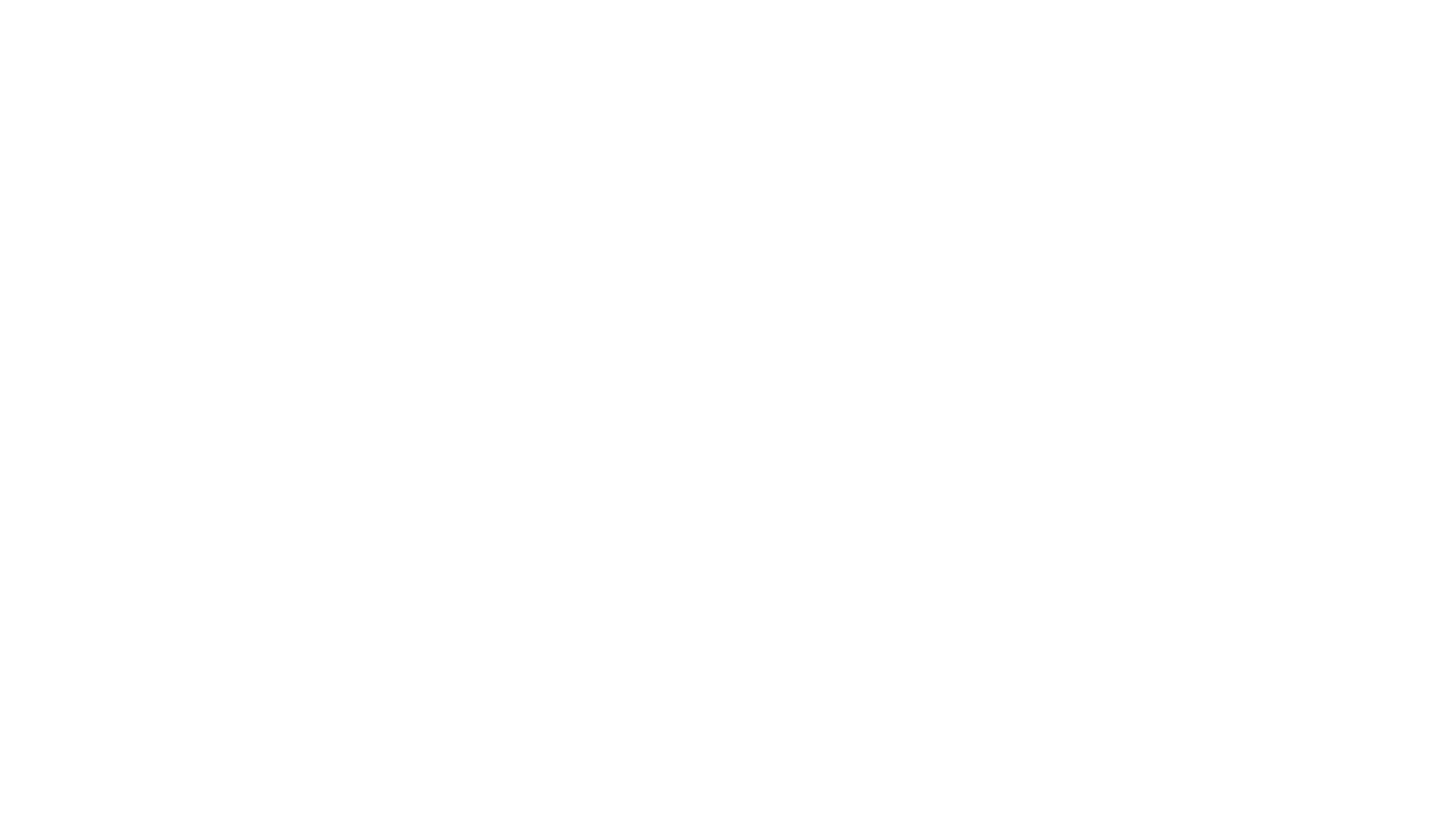 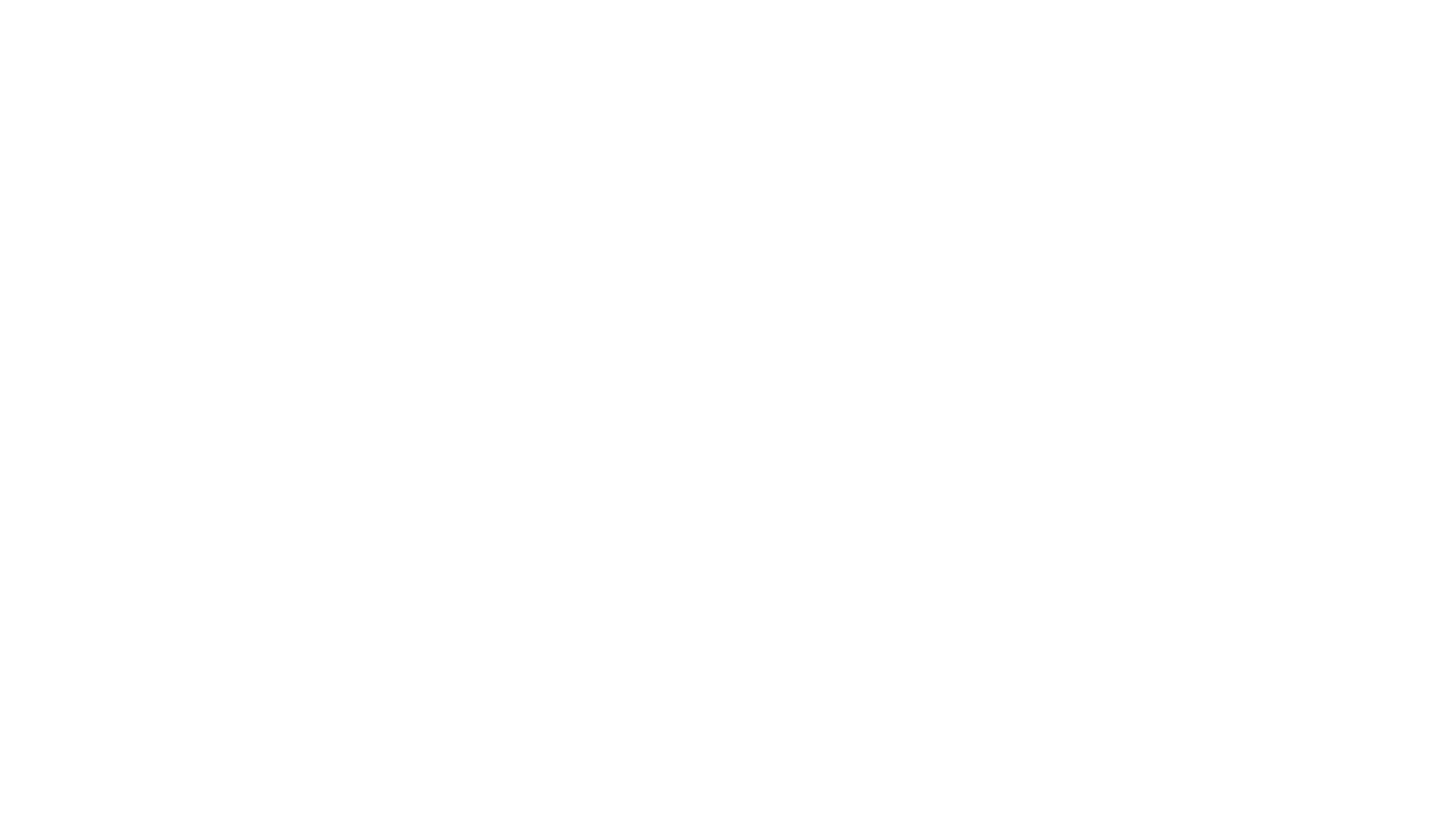 How do I make a story?
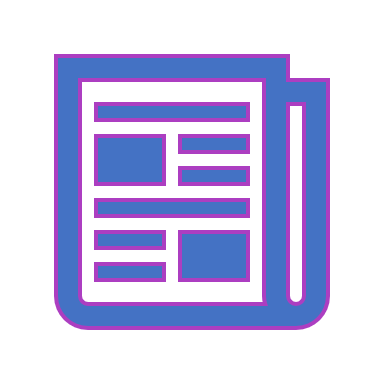 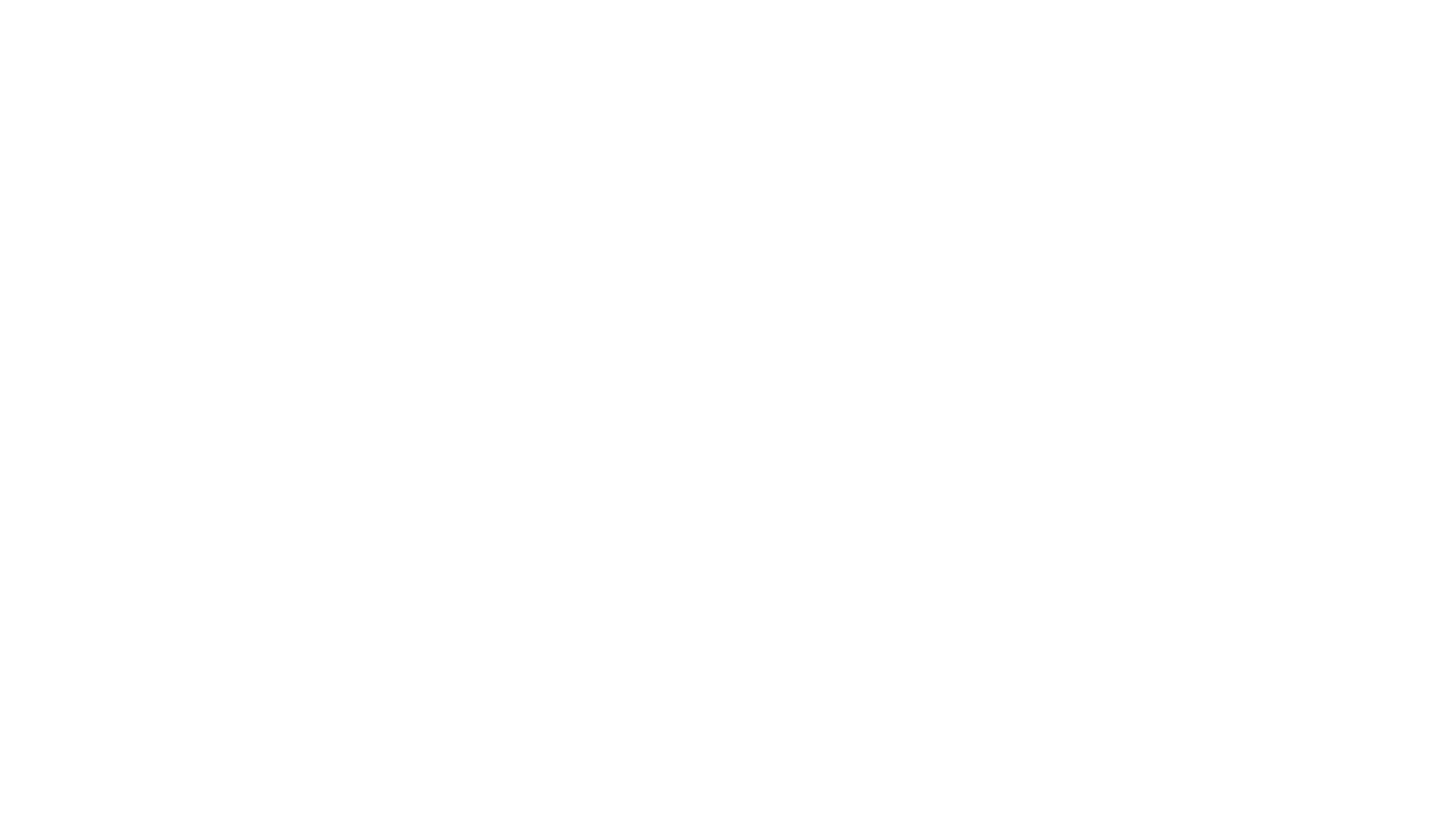 Step to make a story
[Speaker Notes: A good story contains three key components:
Characters. Every story features at least one character, and this character will be the key to relating your audience back to the story. This component is the bridge between you, the storyteller, and the audience. If your audience can put themselves in your character’s shoes, they’ll be more likely to follow through with your call-to-action.
Conflict. The conflict is the lesson of how the character overcomes a challenge. Conflict in your story elicits emotions and connects the audience through relatable experiences. When telling stories, the power lies in what you’re conveying and teaching. If there’s no conflict in your story, it’s likely not a story.
Resolution. Every good story has a closing, but it doesn’t always have to be a good one. Your story’s resolution should wrap up the story, provide context around the characters and conflict(s), and leave your audience with a call-to-action.]
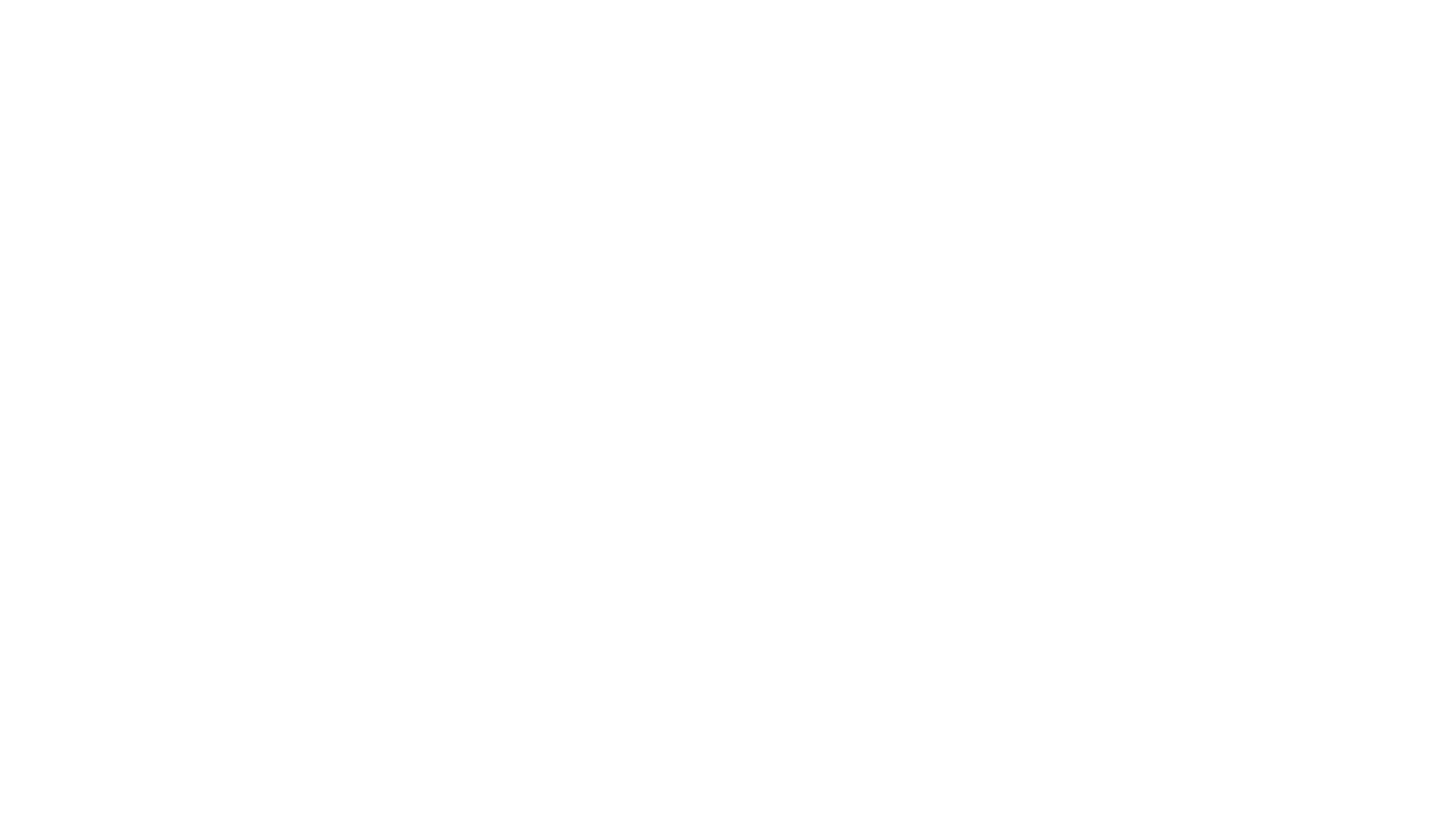 Some aspects to consider
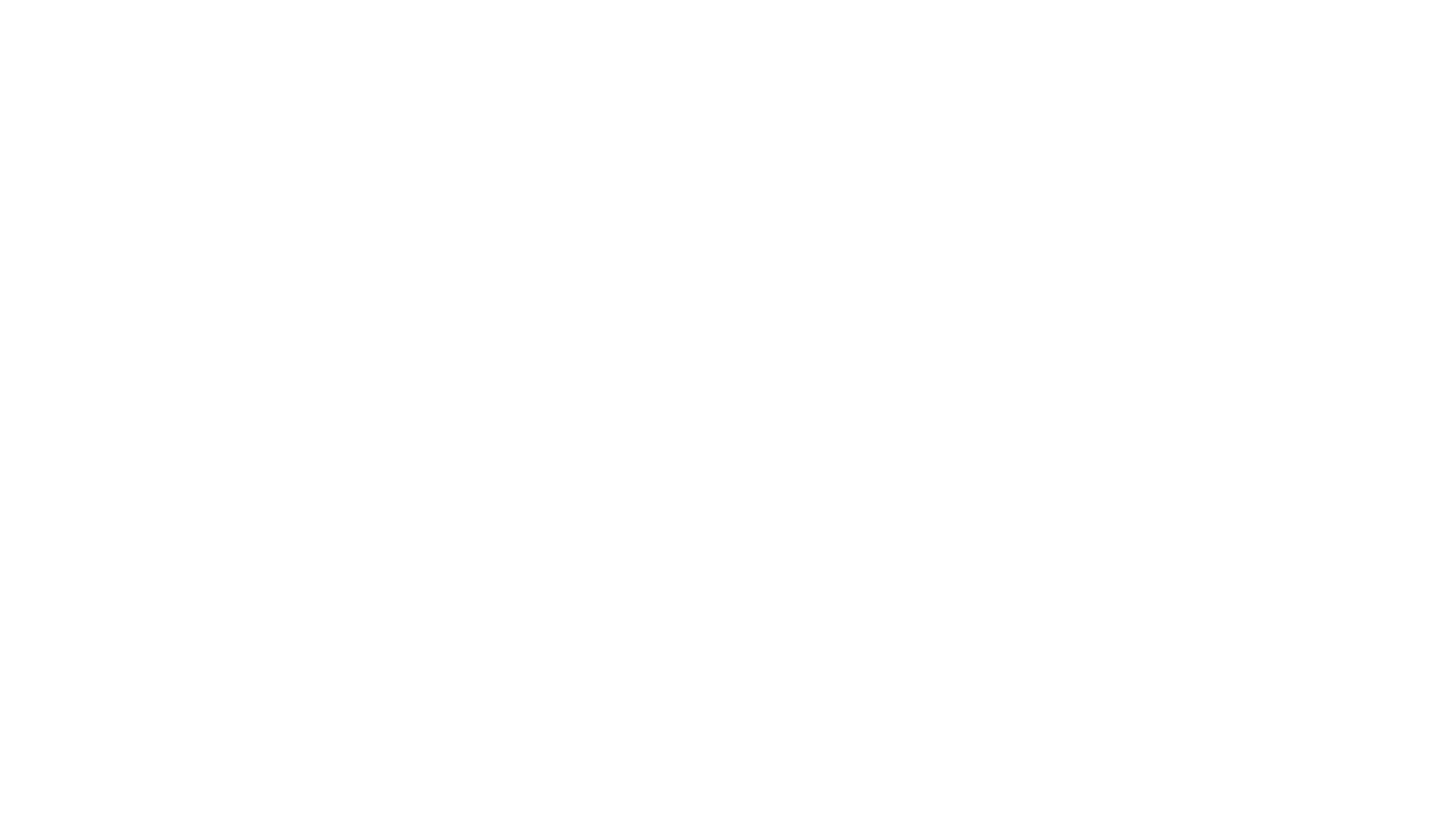 What should my listener do?
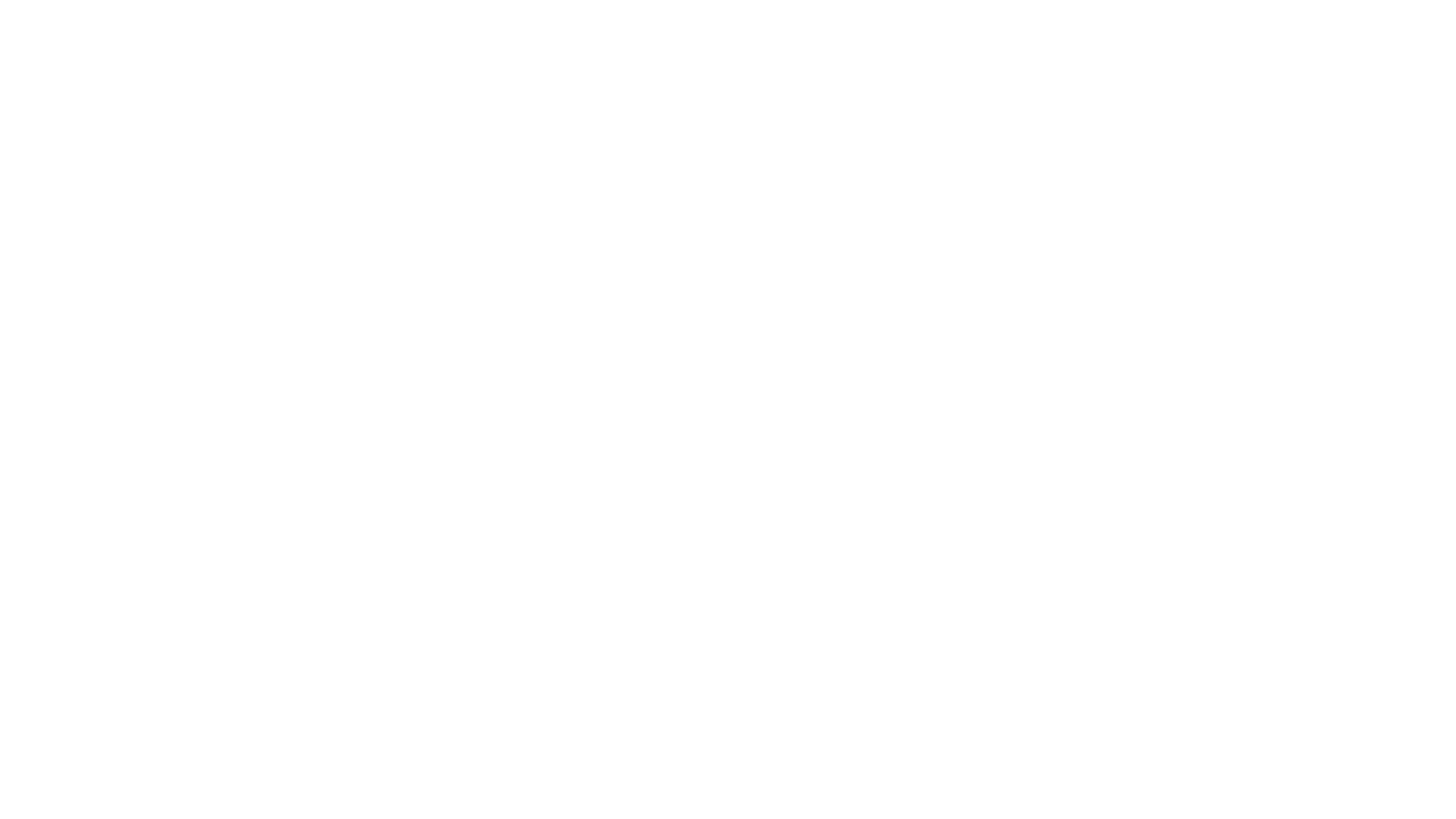 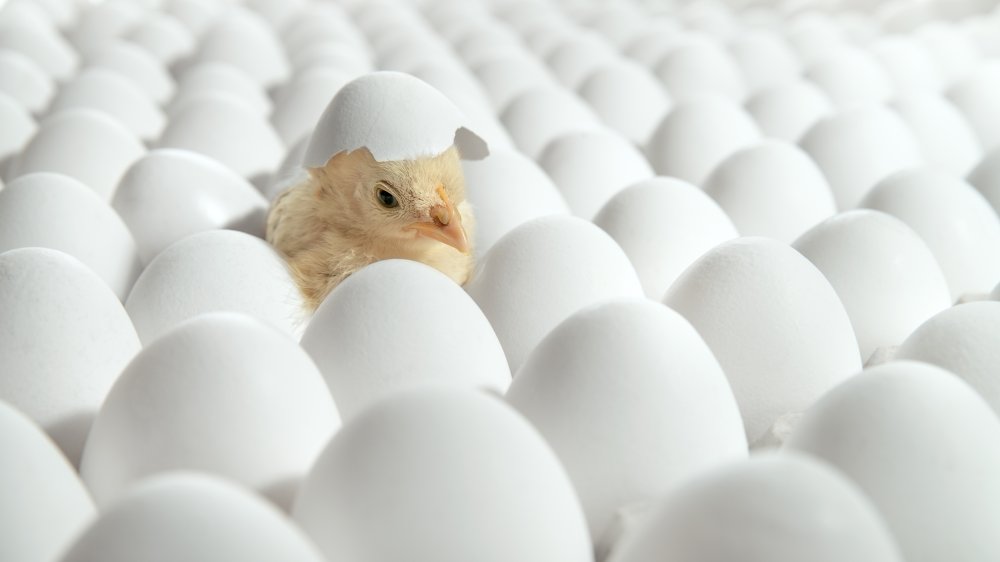 [Speaker Notes: My story from the beginning of this presentation was aimed at getting you to think about what got you into your current business in the first place. Origin stories are a great way to engage your listener and help them relate to you and your business.]
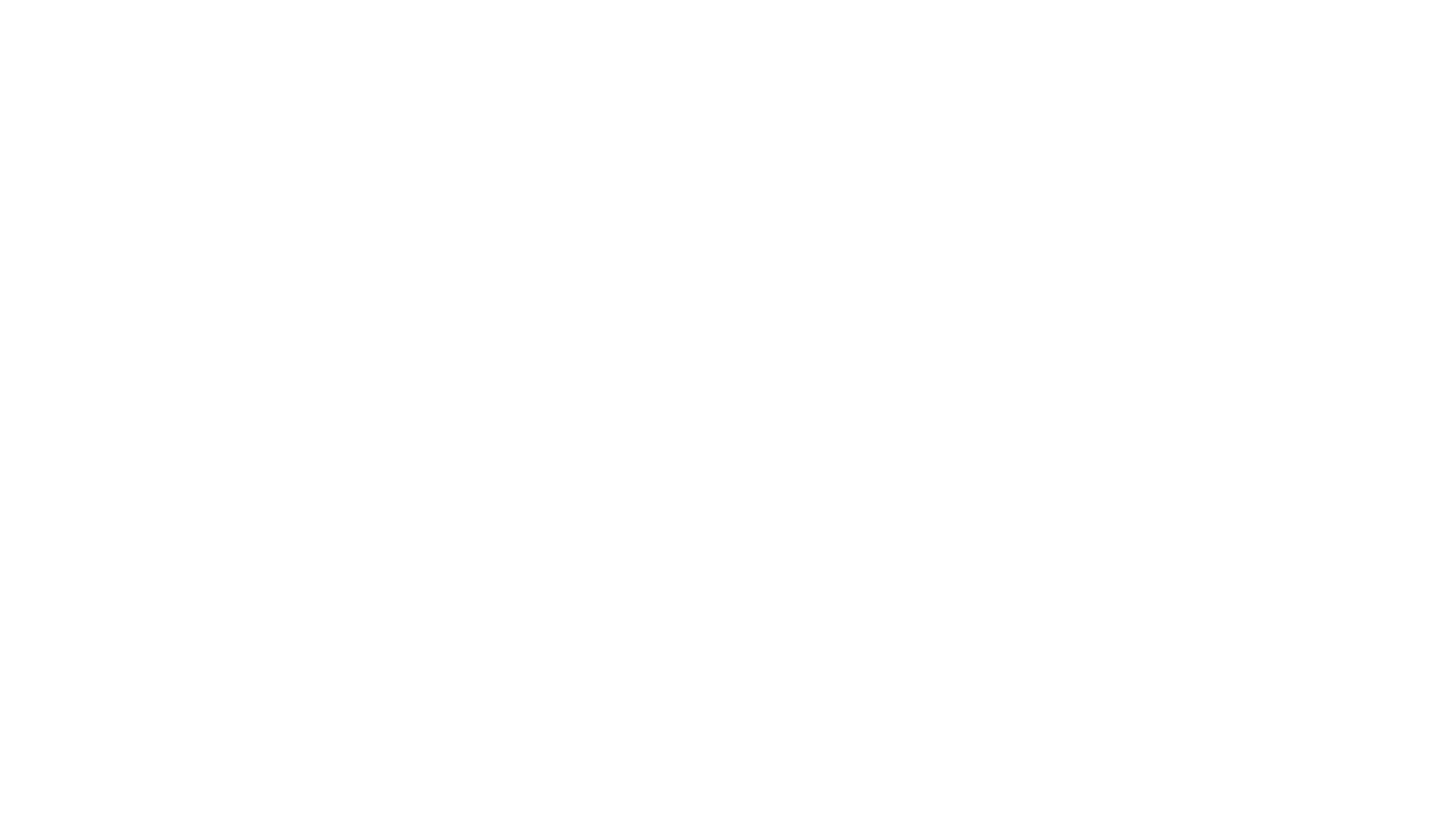 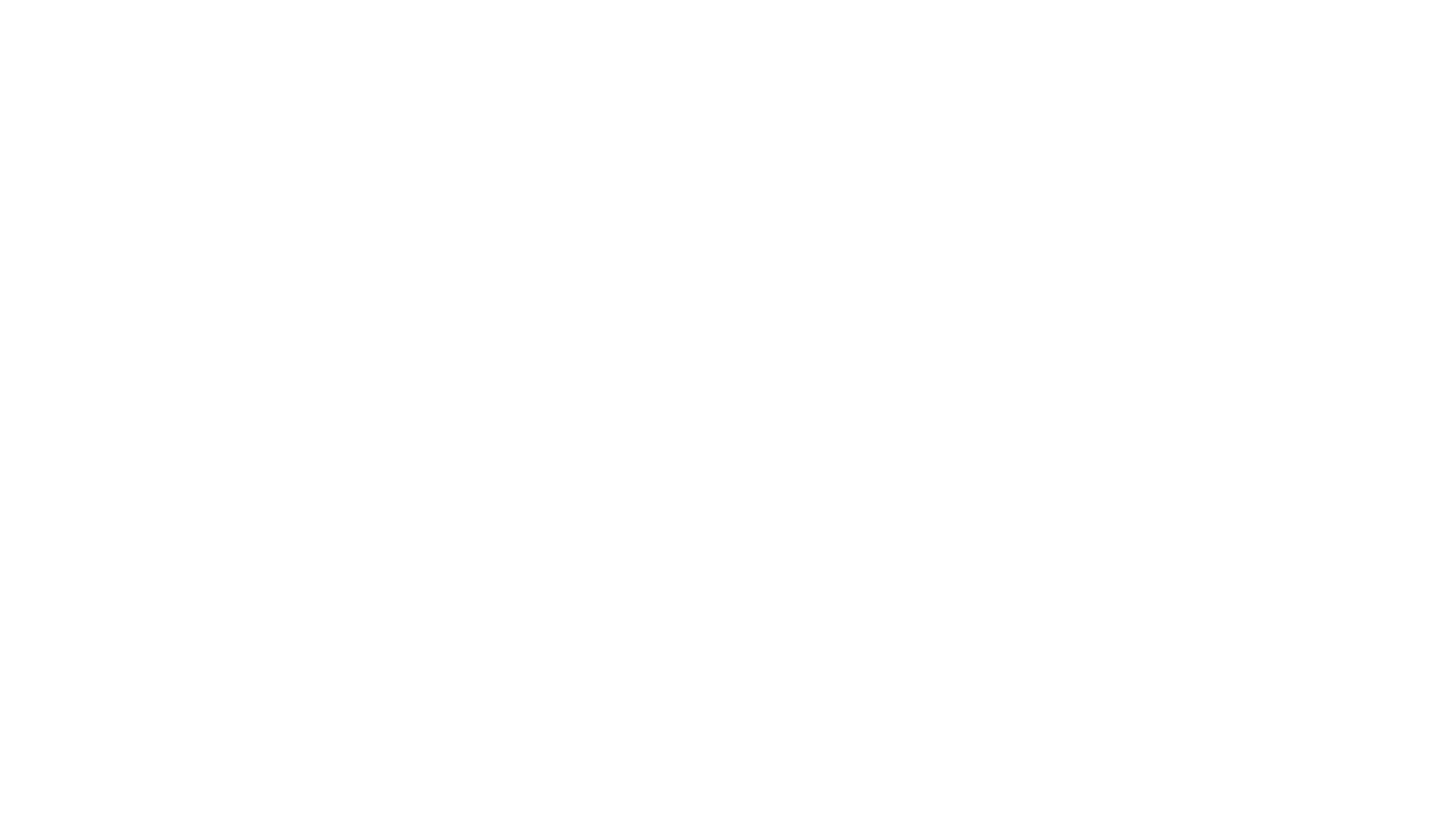 So how do I make my story successful?
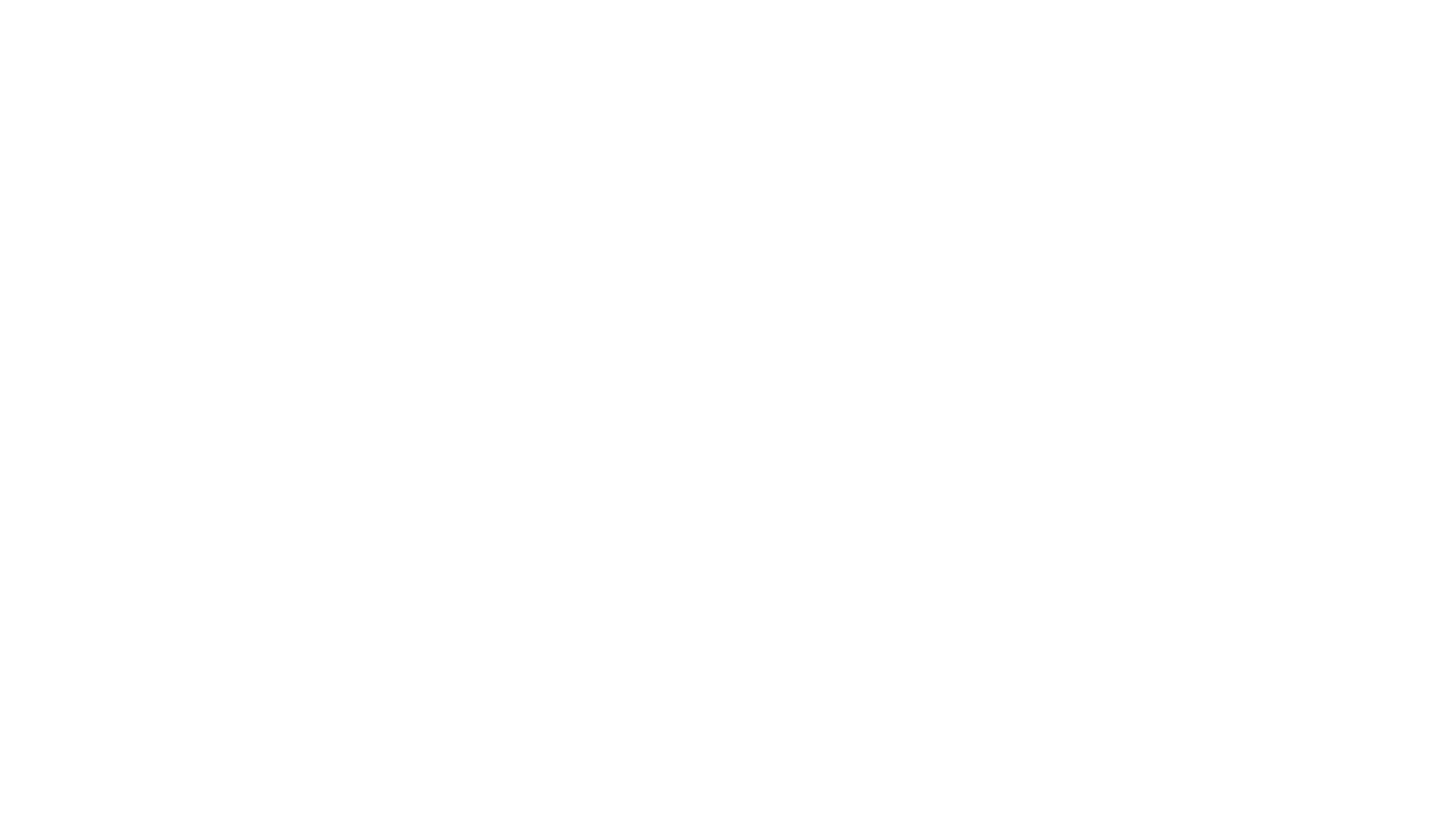 Tips & Tricks
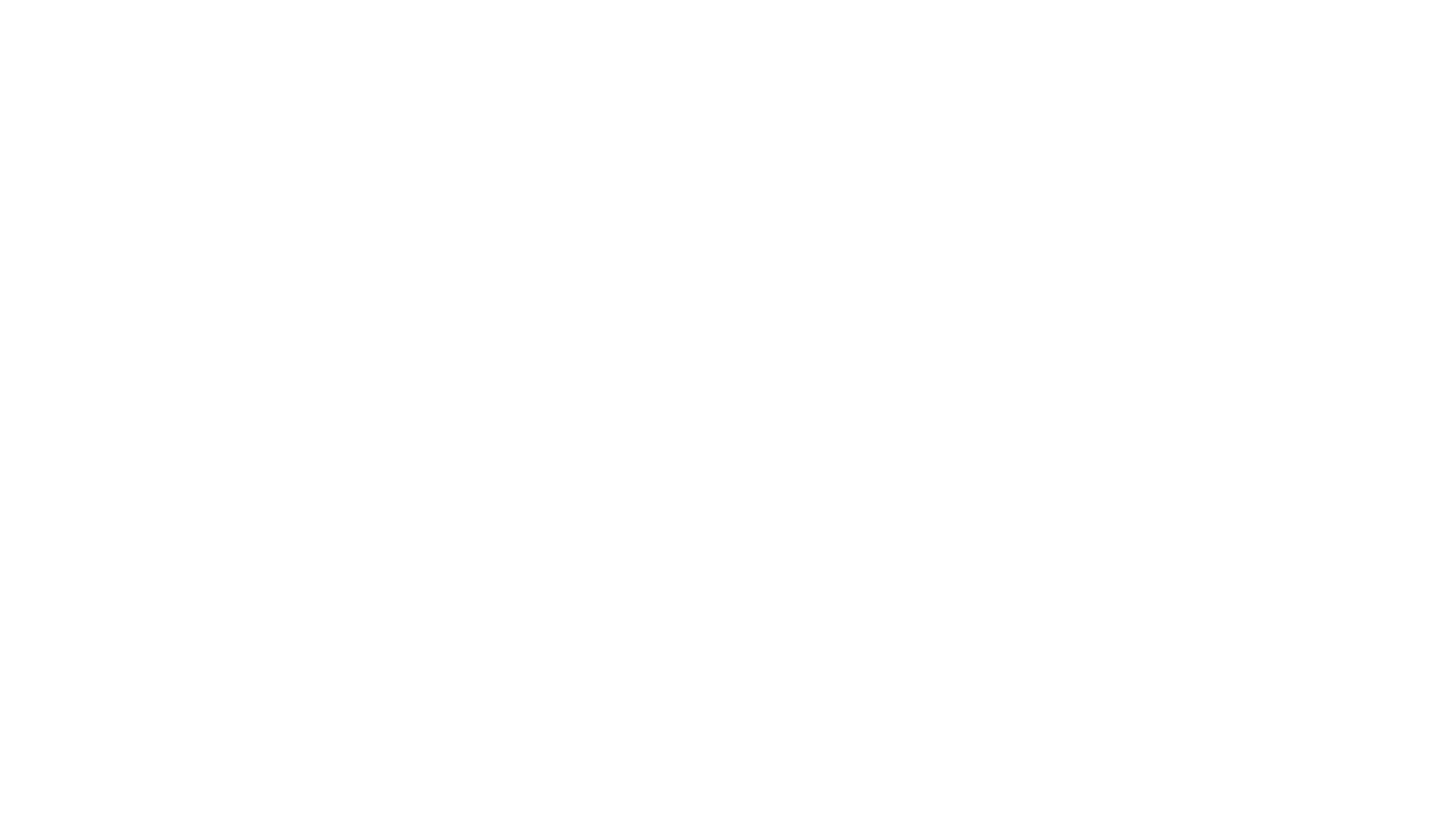 Remember your parameters
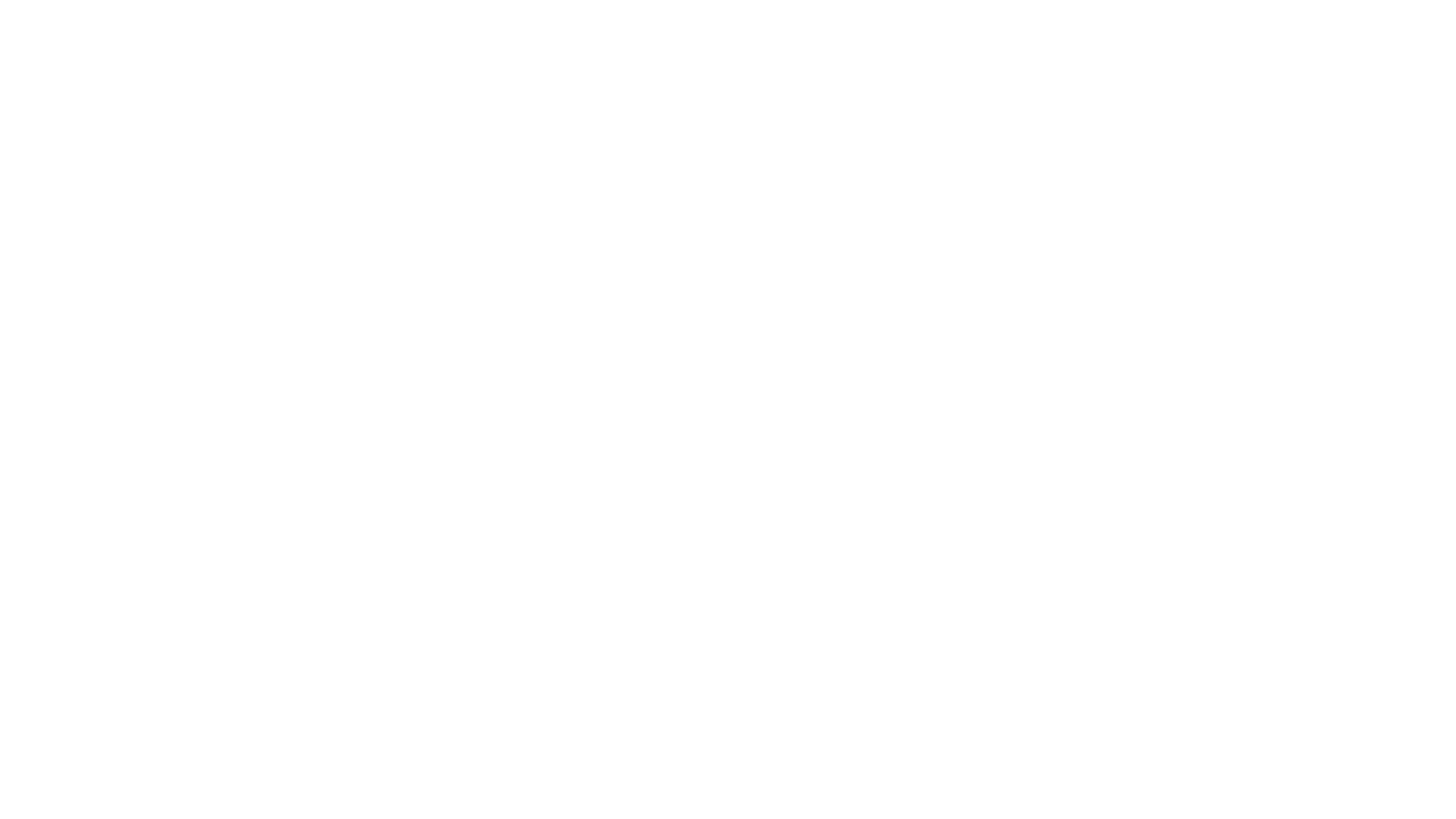 Be authentic
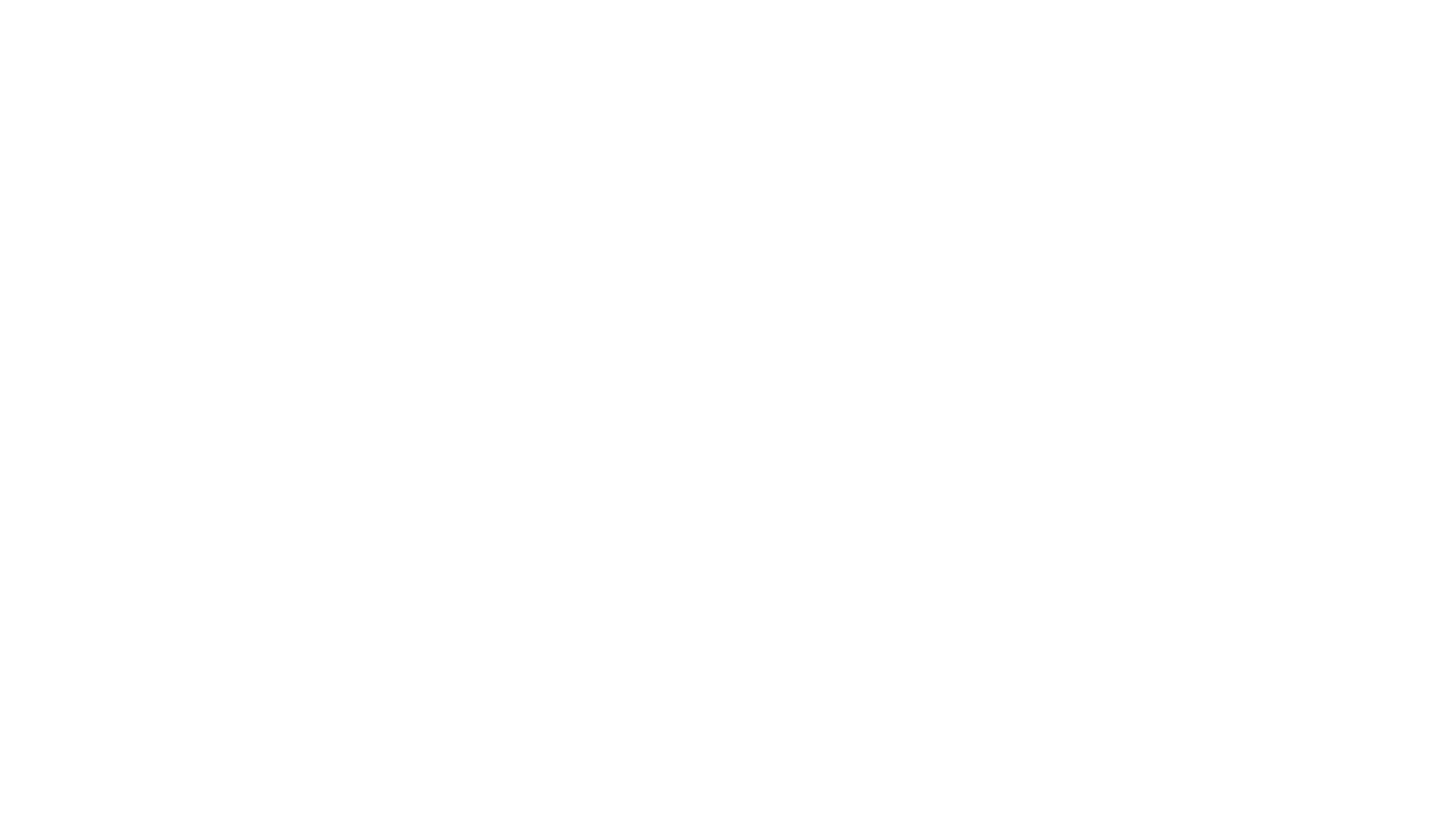 Keep your brand at the forefront
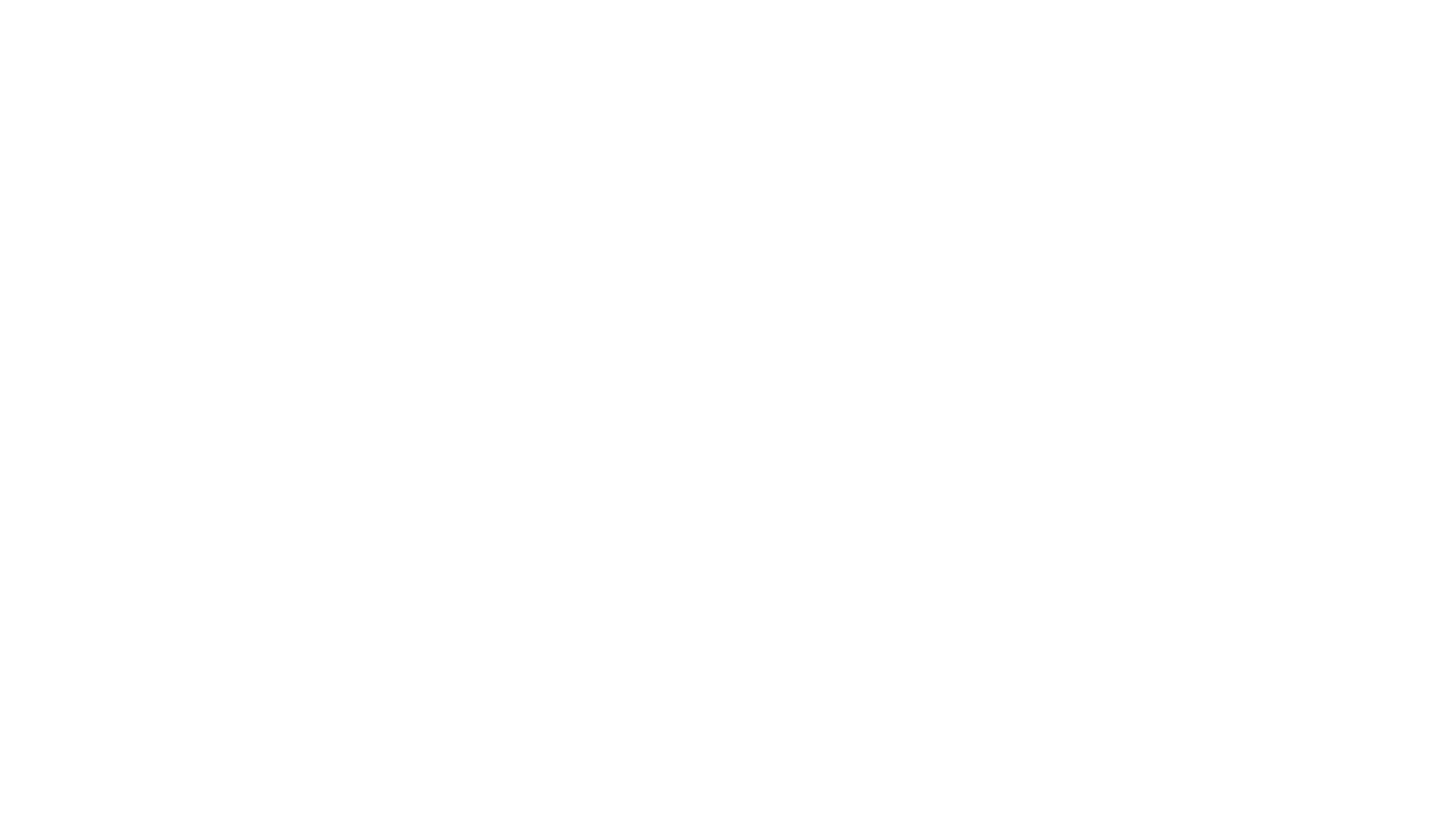 Know your outcome
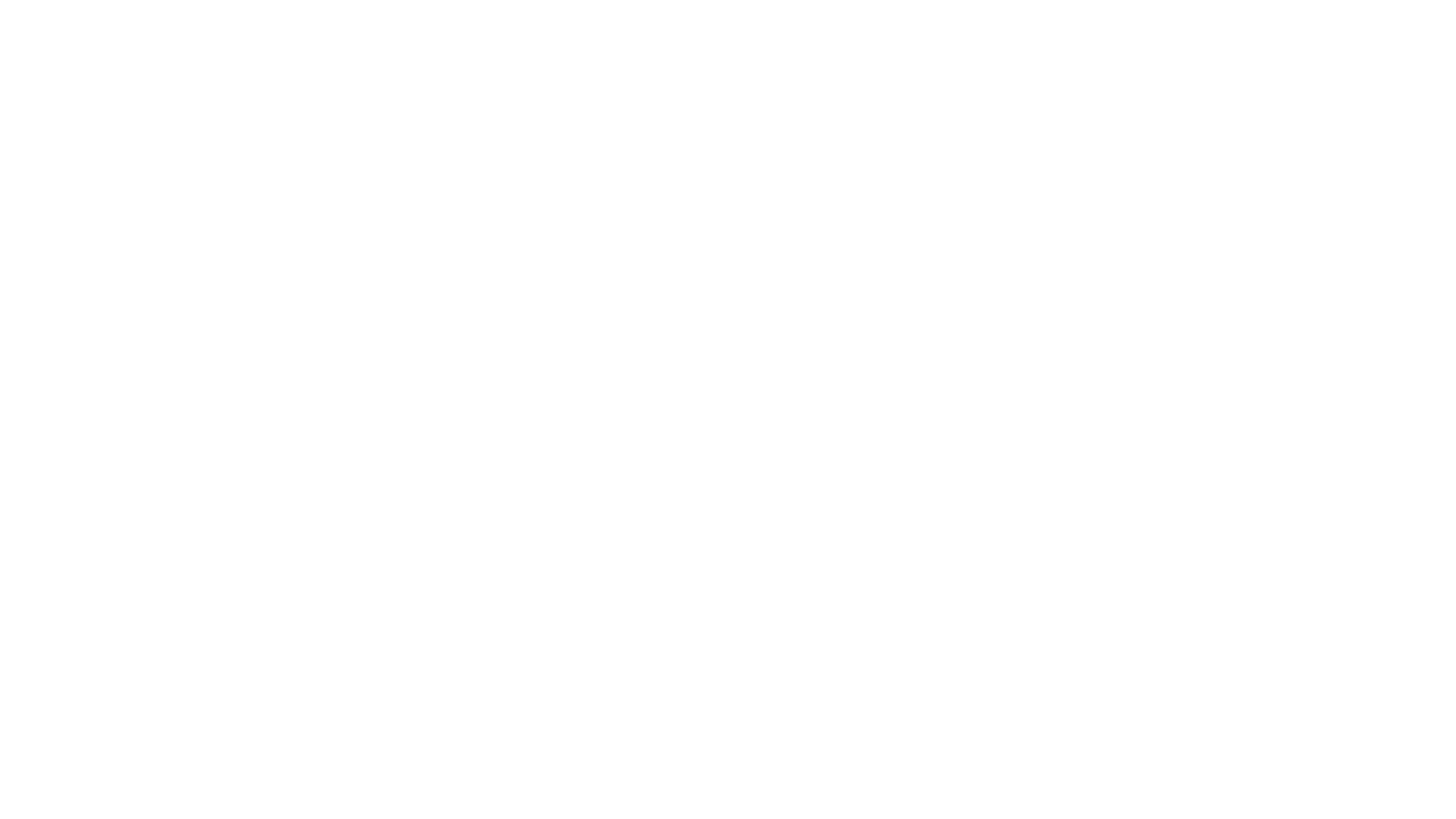 Don’t forget your freshman composition class
Remember the 5 Cs: your story should be complete, compelling, clear, concise, and consistent
Choose your words carefully
Keep your paragraphs short
Mix up your sentence lengths
Try to stick with active voice as much as possible
If you can place “the zombies” after the verb, it’s not active voice!
Keep your tone conversational
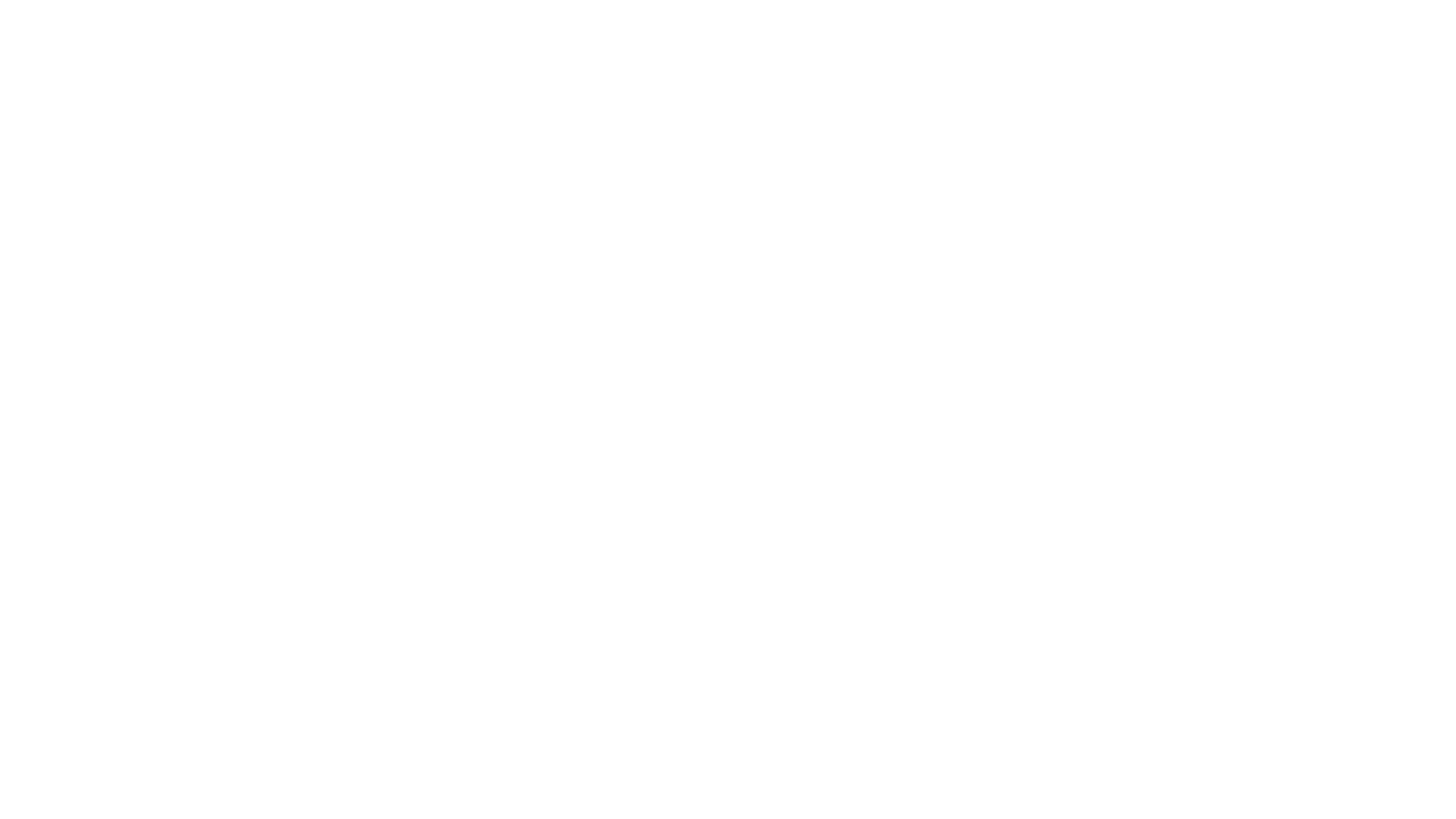 Don’t forget your freshman composition class
Mind your subject-verb agreement
Is there many reasons to try brussels sprouts? No, there are many reasons to try this tasty vegetable!
Watch out for commonly confused words
You should lay a towel down before you lie on the sand.
Keep track of your pronouns/modifiers.
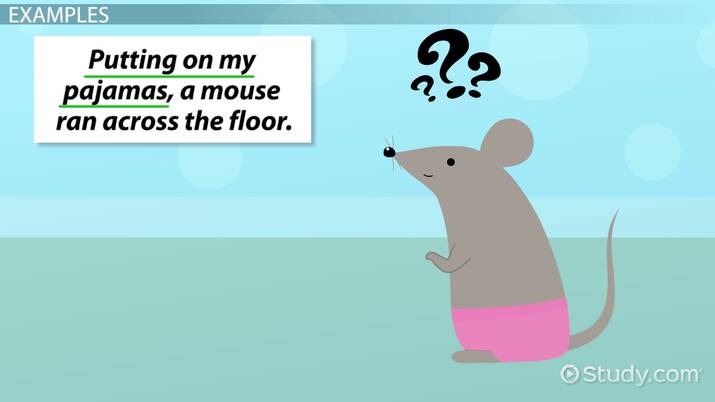 Activity
Take 2 minutes to write down adjectives that you would use to describe your business’s values.
Get into your breakout room.
Tell your partner how you got started in your business / line of work.
Brainstorm together: how can you reframe your origin story so that it illustrates one of the adjectives on your list.
Be prepared to share!
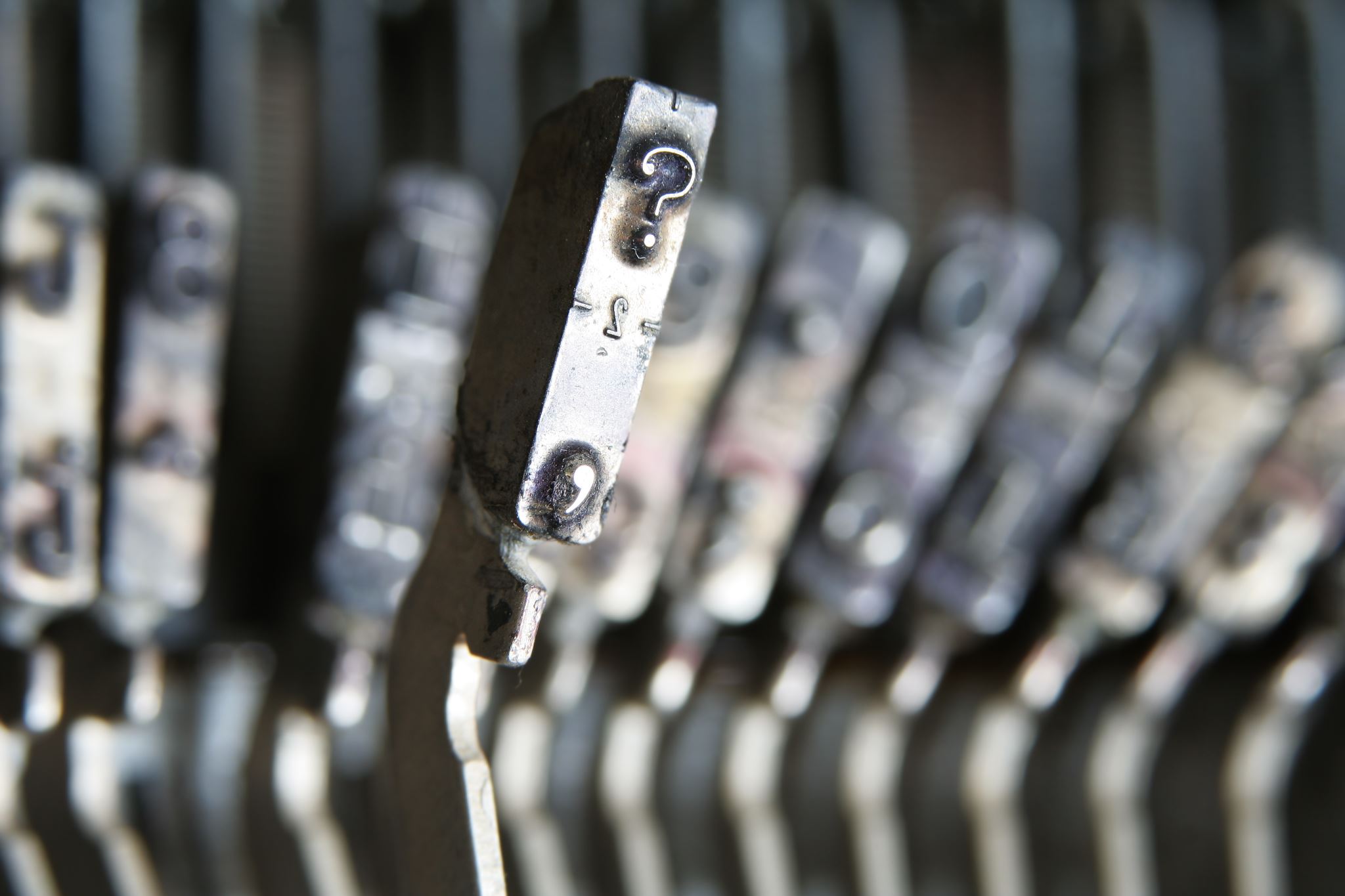 Questions?